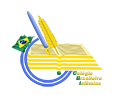 Diagnóstico dos problemas vivenciados 
pelos professores 
no dia a dia da sala de aula, com base em relatos escritos
1
Profa. Dra. Nadia Aparecida Bossa
Doutora em Psicologia e Educação USP,
Mestre em Psicologia da Educação PUC-SP, Neuropsicóloga, Psicopedagoga, Psicóloga, e Pedagoga.
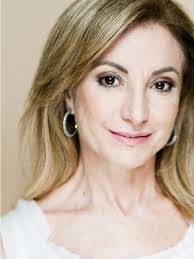 Autora dos Livros:
- Fracasso Escolar: um olhar psicopedagógico; 
- Dificuldades de Aprendizagem: o que são ? como tratar ?;
- A Psicopedagogia no Brasil: contribuições a partir da prática;
- Avaliação Psicopedagógica da Criança de 0 a 6 anos;
- Avaliação Psicopedagógica da Criança de 7 a 11 anos;
- Avaliação Psicopedagógica do Adolescente;
- Entre outros.
C.E.A.P.P
Centro de Estudos e Atendimento Psicoterápico e Psicopedagógico
Fone: (11) 2268-4545
2
Categorias de problema
3
Tabulação – Educação Infantil
Identificação do problema
4
Tabulação – Educação Infantil
Identificação do problema
5
Tabulação – Educação Infantil
Identificação do problema
6
Tabulação – Educação Infantil
7
Tabulação – Fund. I
Identificação do problema
8
Tabulação – Fund. I
Identificação do problema
9
Tabulação – Fund. I
Identificação do problema
10
Tabulação – Fund. I
Identificação do problema
11
Tabulação – Fund. I
Identificação do problema
12
Tabulação – Fund. I
13
Tabulação – Fund. I cont
14
Tabulação – Fund. II
Identificação do problema
15
Tabulação – Fund. II
Identificação do problema
16
Tabulação – Fund. II
Identificação do problema
17
Tabulação – Fund. II
18
Tabulação – Fund. II cont
19
Tabulação – 23 maiores(consolidado)
20
Tabulação – demais(consolidado)
21
Tabulação – 23 maiores(consolidado)
22
Genética + Ambiente = Competências
Ao longo do desenvolvimento se constroem  as competências. 
O aprendizado deve levar ao desenvolvimento de capacidades especificas pela modificação da eficiência sináptica e das conexões anatômicas pré-existentes.
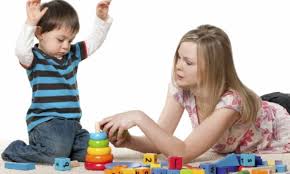 23
Alterações do Neurodesenvolvimento
Pré-natal:
genético
ambiental (uso de drogas, infecções, traumas).

Peri-natal:
prematuridade, complicações no parto, hipóxia, icterícia.

Pós-natal:
infecções, traumas, ambiente prejudicial, etc.
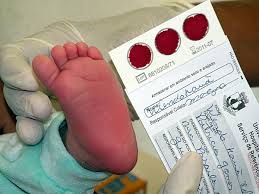 24
TRANSTORNO DO NEURODESENVOLVIMENTO
Deficiências Intelectuais: leve, moderada, grave, profunda, atraso global do desenvolvimento, n.e.;
Transtorno de Comunicação: linguagem, fala, fluência, comunicação social, n.e.;
Transtorno de Espectro Autista; 
Transtorno de Déficit de Atenção e Hiperatividade: combinado,      desatento, hiperativo;
Transtorno Especifico da Aprendizagem: leitura, escrita, matemática
Transtornos Motores: coordenação, estereotipado;
Transtorno de Tiques: transtorno de tourette, tique motor ou vocal  crônico e transitório.
25
DSM-V: Critérios diagnósticos dos Transtornos do Espectro Autista 299.00 (F84.0)
26
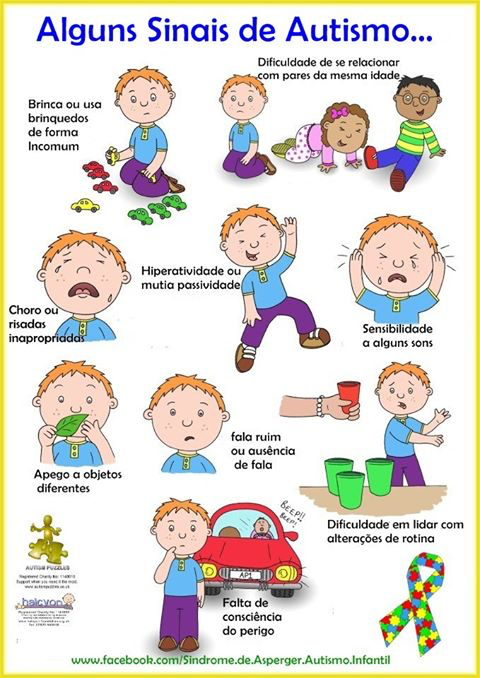 27
Autismo e Comorbidades
Outros transtornos comórbicos (comordidade significa a associação de pelo menos duas patologias num mesmo paciente) podem se associar ao diagnóstico do autismo, como epilepsia, distúrbio do sono, transtorno de atenção e hiperatividade (TDAH), ansiedade, transtorno opositor desafiante, estereotipia e deficiência intelectual (DI), tornando o diagnóstico ainda mais difícil e o quadro geral de saúde da pessoa com autismo ainda mais complexo.
28
Transtornos do Espectro Autista 299.00 (F84.0)
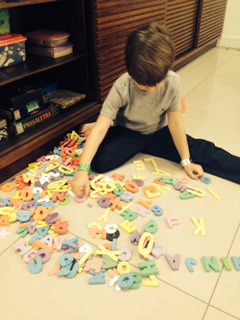 29
Transtornos do Espectro Autista 299.00 (F84.0)
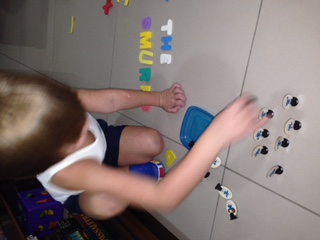 30
Transtornos do Espectro Autista 299.00 (F84.0)
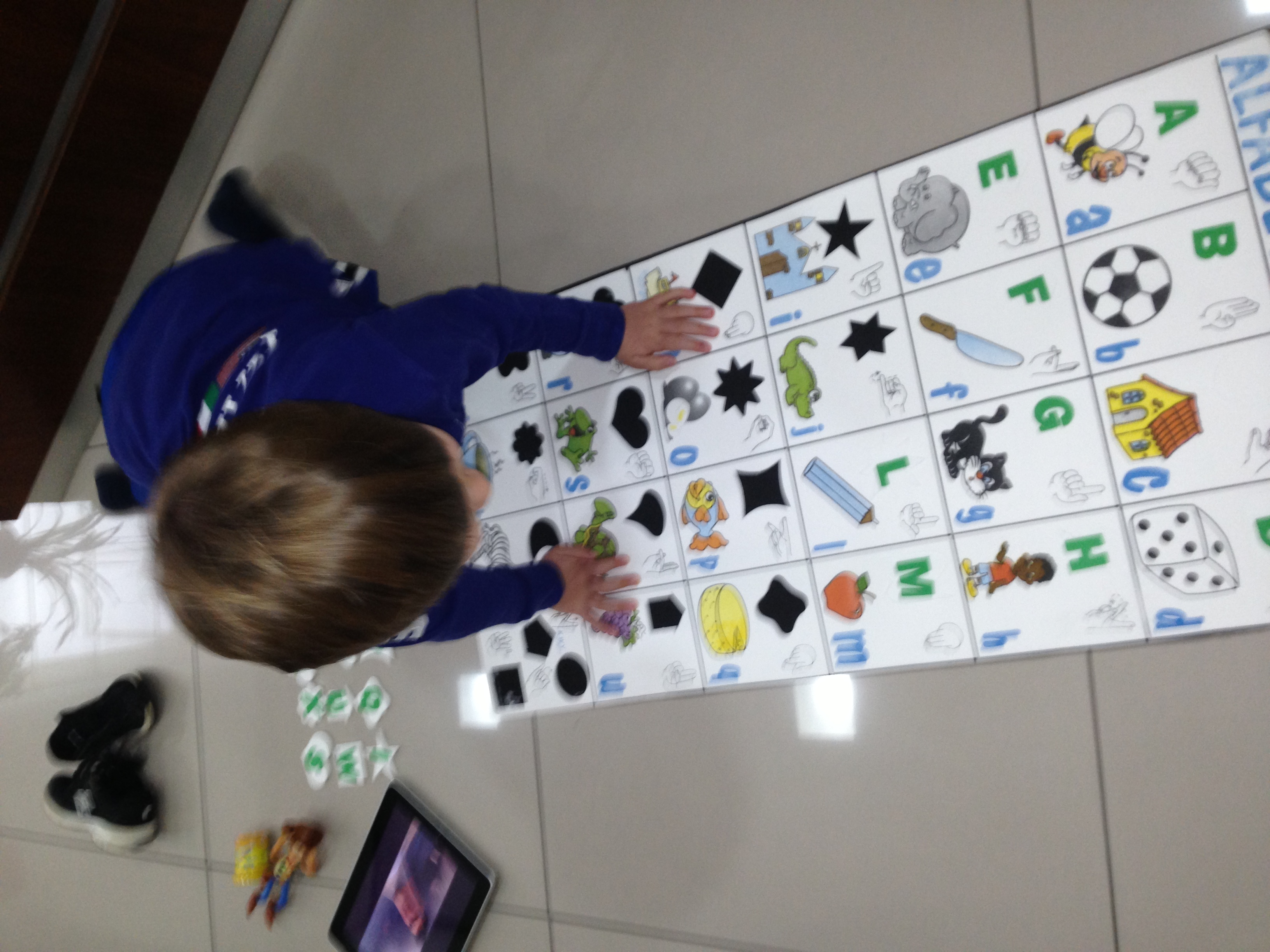 31
Transtornos do Espectro Autista 299.00 (F84.0)
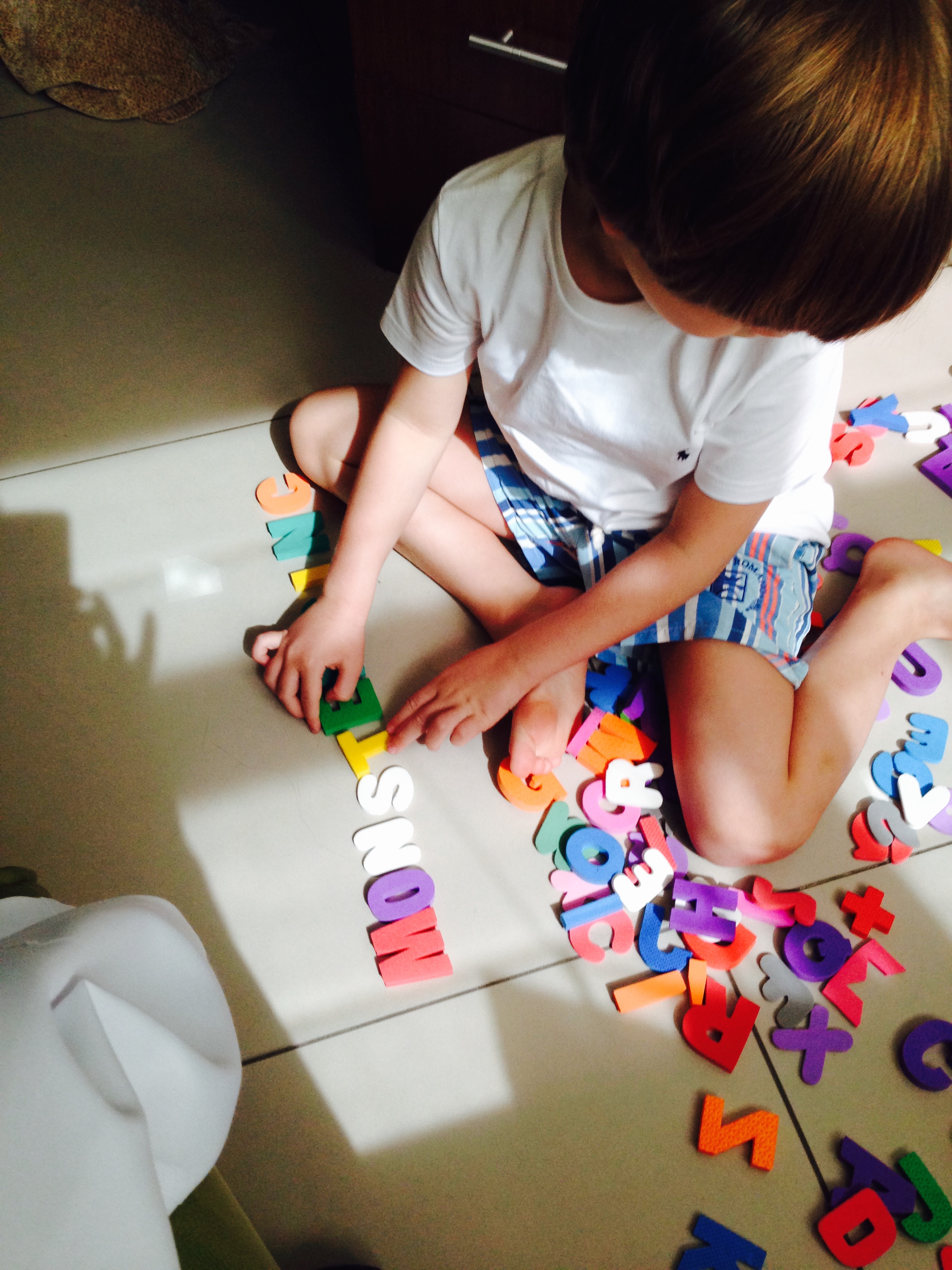 32
Transtornos do Espectro Autista 299.00 (F84.0)
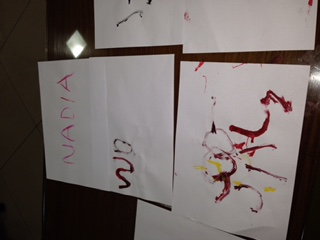 33
Transtorno Desafiador de Oposição - TDO
Segundo o DSM 5, o Transtorno Desafiador de Oposição é um transtorno disruptivo caracterizado por um padrão global de desobediência, desafio e comportamento hostil. 
As crianças discutem excessivamente com adultos, não aceitam responsabilidade por sua má́ conduta, incomodam deliberadamente os demais, têm dificuldade em aceitar regras e perdem facilmente o controle se as coisas não seguem a forma que eles desejam. 
O DSM 5 define o diagnóstico como um modelo de comportamento que satisfaz quatro (entre oito) critérios por pelo menos seis meses com disfunção social ou ocupacional.
Além disso, o manual define a frequência nas quais os critérios devem ser satisfeitos, de acordo com o nível de desenvolvimento da criança.
Ainda, define que, caso os comportamentos ocorram apenas entre irmãos, o diagnóstico não deve ser satisfeito.
34
TRANSTORNO ESPECÍFICO DA APRENDIZAGEM
O transtorno específico da aprendizagem é um transtorno do neurodesenvolvimento, com uma origem biológica que é a base das anormalidades no nível cognitivo, as quais são associadas com as manifestações comportamentais.

Sua característica essencial é a dificuldade
       persistente para aprender as habilidades
       acadêmicas fundamentais (leitura, 
       escrita, matemática), desde o início 
       da escolarização formal.

Insucesso acadêmico inesperado.
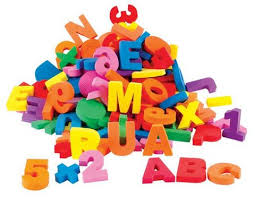 35
Dificuldade de Aprendizagem      X 
Transtorno Especifico da aprendizagem
Dificuldade de aprendizagem
Abrange um grupo heterogêneo de fatores que podem alterar a capacidade de aprendizagem e que não são relacionados as condições neurológicas para aprender.
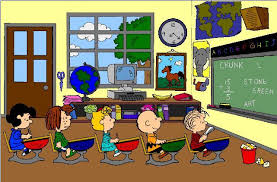 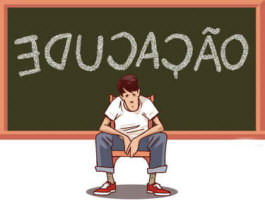 36
Dificuldade de Aprendizagem      X 
Transtorno Especifico da aprendizagem
Transtorno Especifico  da aprendizagem
Afecção de natureza neurobiológica, relacionada a inabilidades especificas (como leitura, escrita, matemática), em indivíduos que apresentam uma performance significativamente abaixo do esperado para seu nível de desenvolvimento, escolaridade e capacidade intelectual.
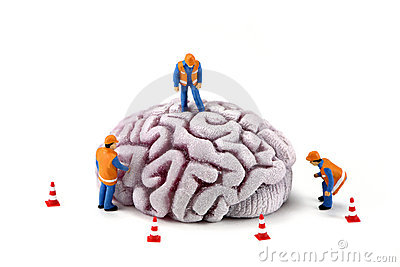 37
TRANSTORNO ESPECÍFICO 
APRENDIZAGEM
-	FALANDO SOBRE TA
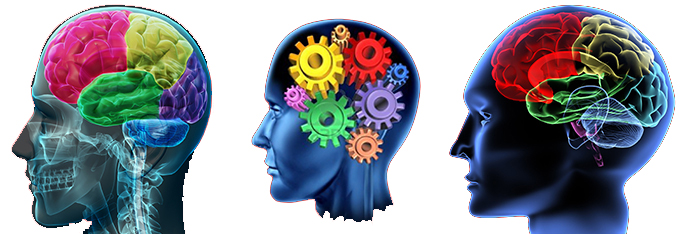 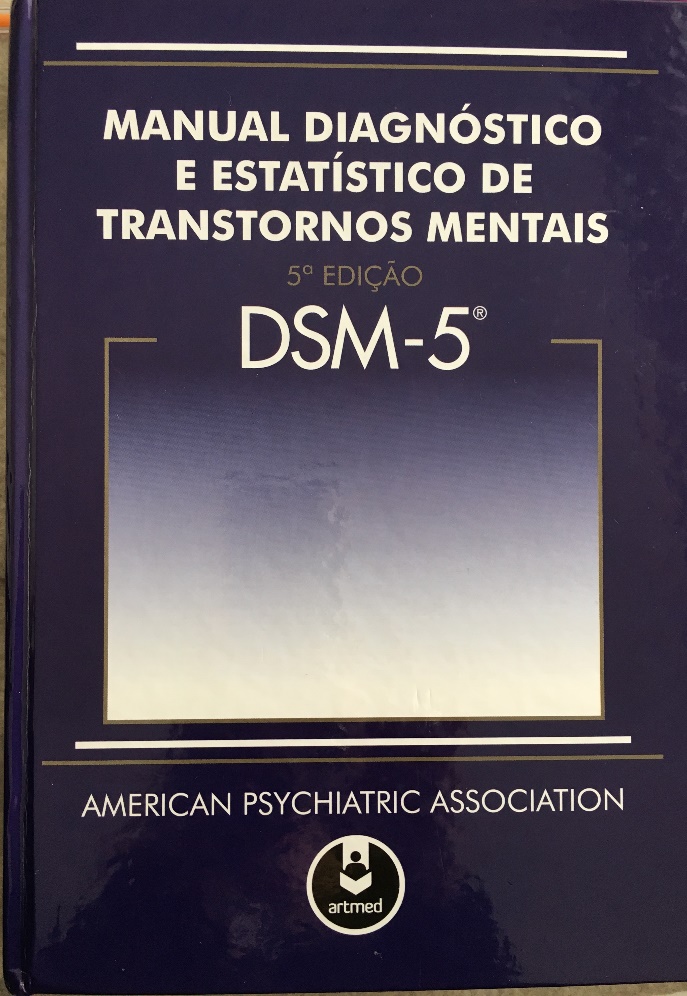 38
TRANSTORNO ESPECÍFICO 
APRENDIZAGEM
Critérios Diagnósticos:
-	Prejuízo no aprendizado e uso de habilidades acadêmicas;
-	As aprendizagens são significativamente abaixo do esperado para a faixa etária com marcada interferência nos aspectos educacionais;
-	Os prejuízos na aprendizagem iniciam durante os primeiros anos escolares (podem ser percebidos apenas quando as  demandas escolares se tornam mais complexas);
-	Os prejuízos na aprendizagem não são consequência de deficiência intelectual, diminuição da acuidade visual e auditiva, transtornos mentais, doenças ou traumas  neurológicos, problemas sociais e/ou educacionais.
39
TRANSTORNO ESPECÍFICO 
APRENDIZAGEM
Quando diagnosticado o Transtorno específico de aprendizagem deve-se indicar os domínios e sub-habilidades prejudicados:

-	DSM-5 315.00 (F81.0) - Transtorno Especifico da Aprendizagem com prejuízo da leitura - (dislexia)

-	DSM-5 315.2 (F81.81) - Transtorno Especifico da Aprendizagem com prejuízo da expressão escrita (disgrafia e ou disortografia)

-	DSM-5 315.1 (F81.2)   Transtorno Especifico da Aprendizagem com prejuízo  da matemática (discalculia)

Especificadores pela gravidade: leve, moderado e grave.
40
Domínios na  leitura e expressão escrita
Leitura:
-	precisão na leitura, velocidade ou fluência e compreensão. 

Escrita:
-	soletração ineficiente 
-	trocas e omissões: caza/casa, caxecol/cachecol, flor/flo, lousa/loussa),
- 	erros gramaticais e de pontuação,
- 	prejuizo na clareza ou organização na escrita, confecção das letras.
41
Com prejuízo em leitura – DislexiaDSM-5
Características clínicas:
-	diagnóstico geralmente a partir dos  7 anos.
-	atraso de 2 anos ou mais, na aquisição da leitura, em relação a idade cronológica. 
-	em crianças com inteligência superior, pode haver compensação da dificuldades utilizando a memória e o  transtorno pode não ser visível até 9 anos.
-	maior incidência em  meninos.
-	desempenho da leitura muito abaixo do seu QI global.
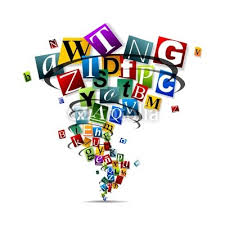 42
Exemplo dislexia severa   P.   11 anos  6 º ano
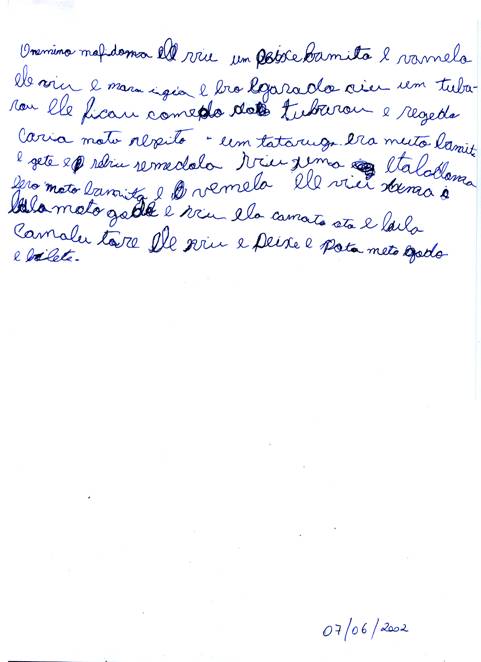 43
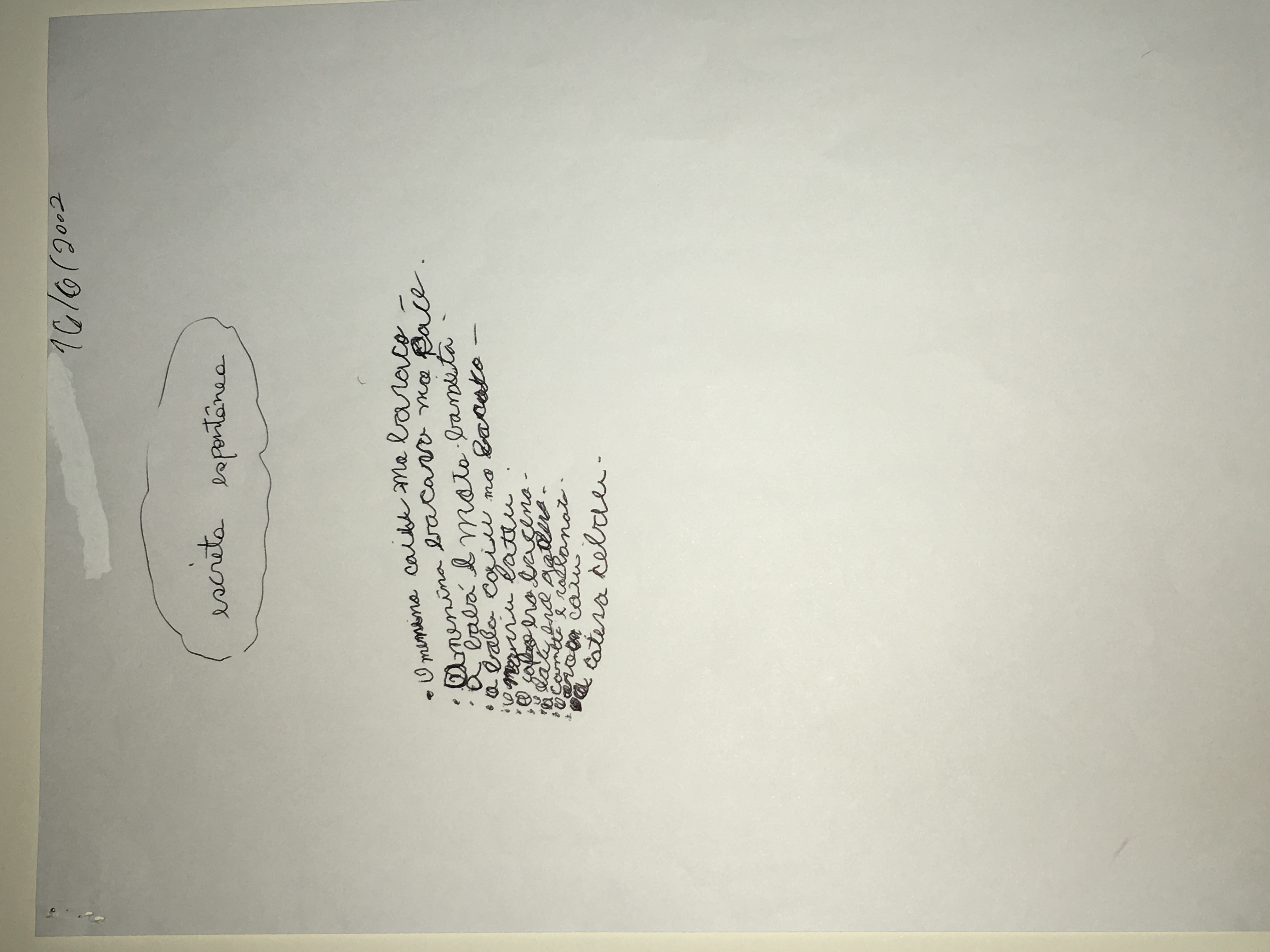 Transtorno de Aprendizagem na área da Leitura e  Escrita
(Dislexia)
Sexo Masculino – 12 anos – 7º Ano – Escrita espontânea
44
Transtorno de Aprendizagem na área da Leitura e  Escrita
(Dislexia)
Sexo Masculino – 12 anos – 7º Ano – Ditado
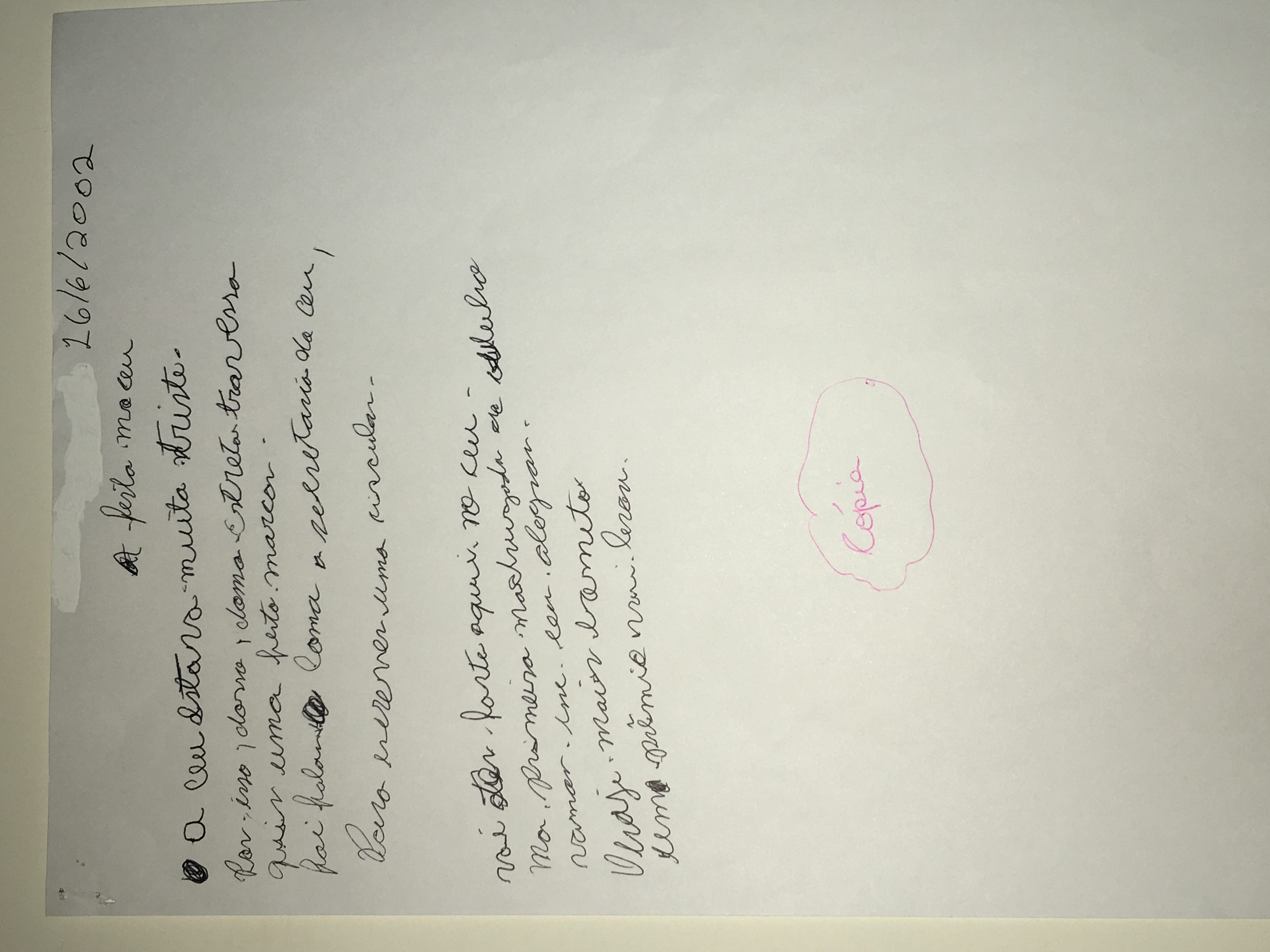 45
Transtorno de Aprendizagem na área da Leitura e  Escrita
(Dislexia)
Sexo Masculino – 12 anos – 7º Ano – Ditado
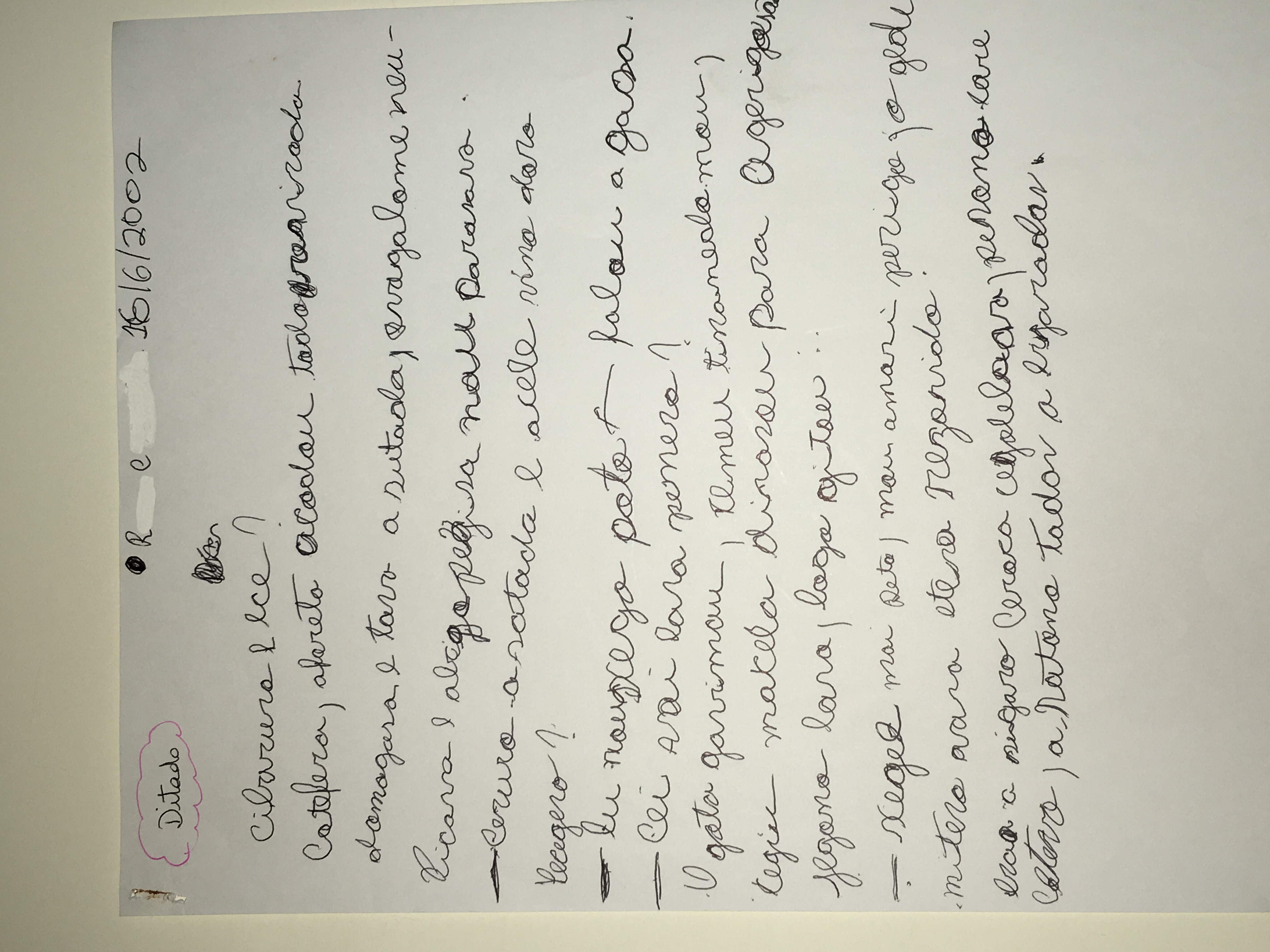 46
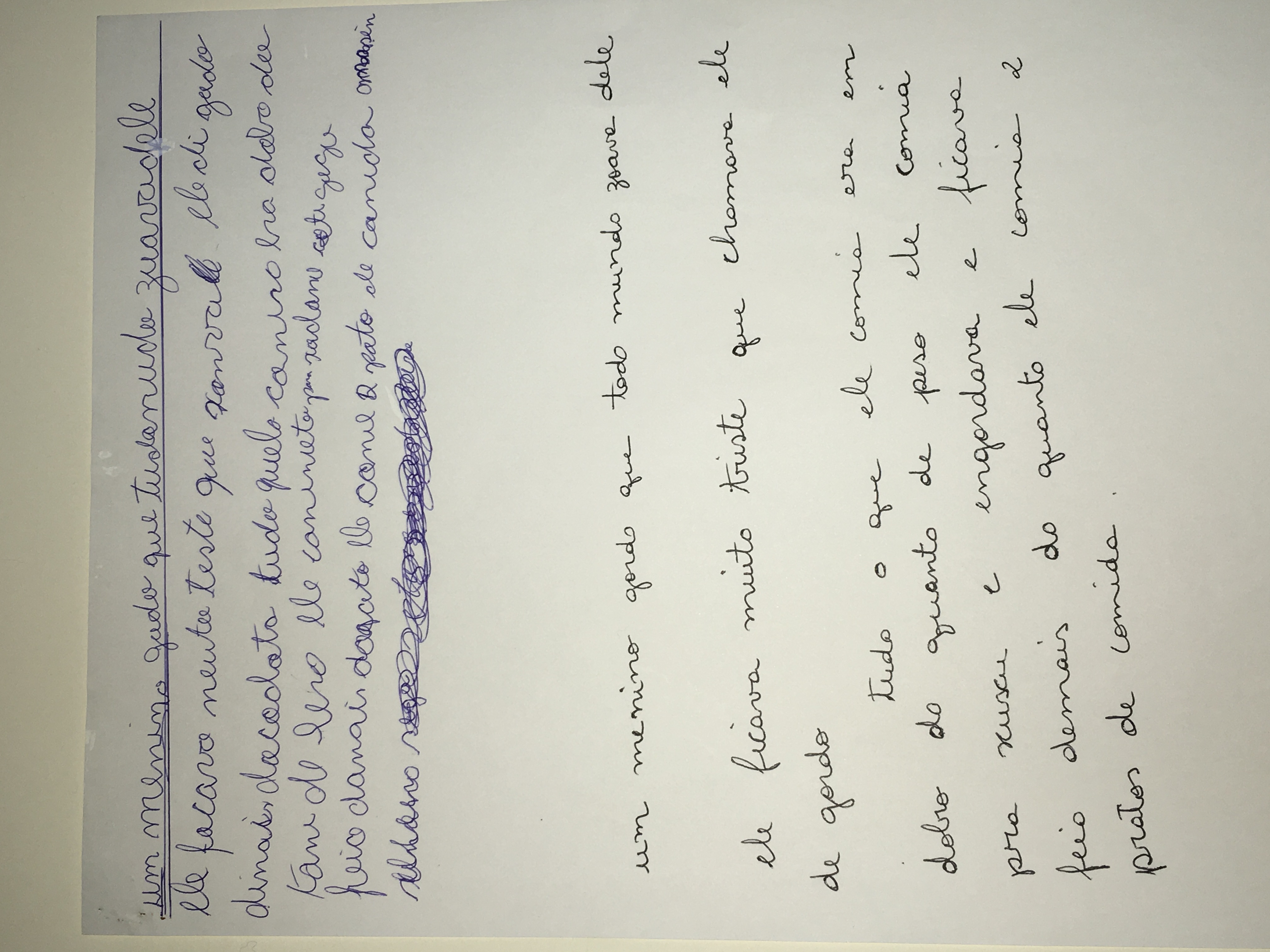 Transtorno de Aprendizagem na área da Leitura e  Escrita
(Dislexia)
Sexo Masculino – 12 anos – 7º Ano – Escrita espontânea
um menino gordo que todo mundo zoava dele
ele ficava muito triste que chamava ele de gordo
tudo o que ele comia era em
dobro do quanto de peso ele comia
pra xuxu e engordava e ficava
feio demais do quanto ele comia 2
pratos de comida.
47
Transtorno de Aprendizagem na área da Leitura e  Escrita
(Dislexia)
Sexo Masculino – 12 anos – 7º Ano – Ditado
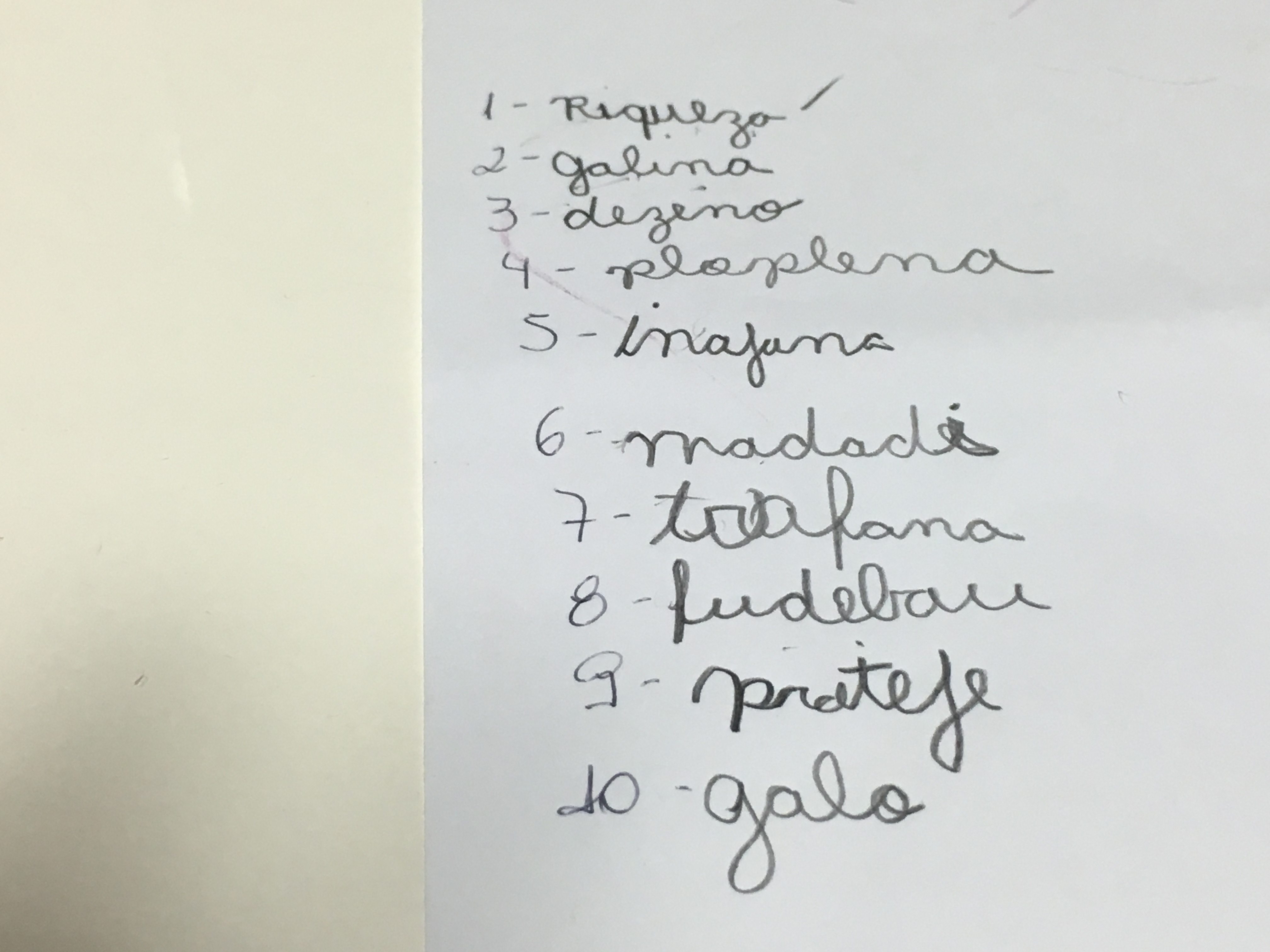 1 – Riqueza
2 – Galinha
3 – Desenho
4 – Problema
5 – Imaginar
6 – Maldade
7 – Transformar
8 – Futebol
9 – Proteger
10 – Galho
48
DISLEXIA
https://www.youtube.com/watch?v=B6cP4ilOyV4

TEMPO 7.06
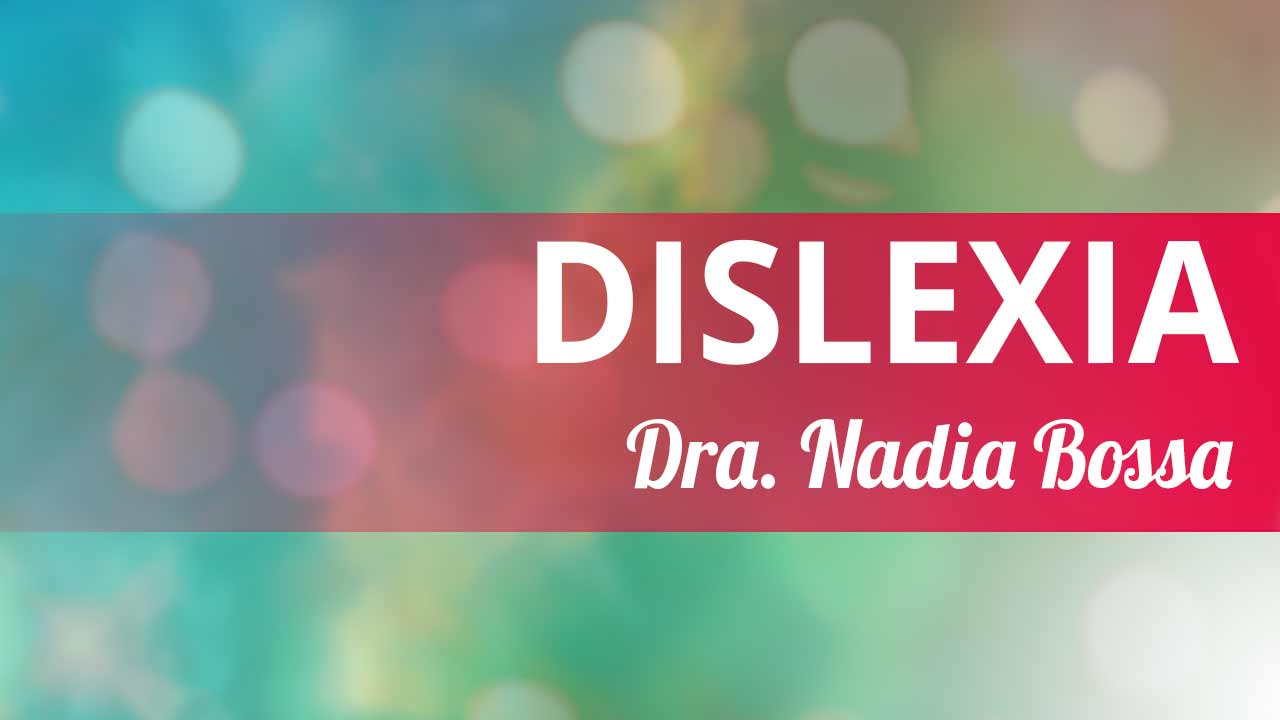 49
Prejuízo na expressão escrita – Disortografia
Alteração específica que afeta a escrita da criança, independentemente da sua inteligência, ensino e oportunidades. Observa-se tal característica na correção ortográfica e construção de textos escritos e não na  qualidade da grafia. 

Esta desordem afeta as aptidões da escrita e traduz-se por dificuldades persistentes e recorrentes na capacidade da criança compreender as regras ortográficas e em compor textos escritos.
50
Disortografia  M.     11 anos  6º ano
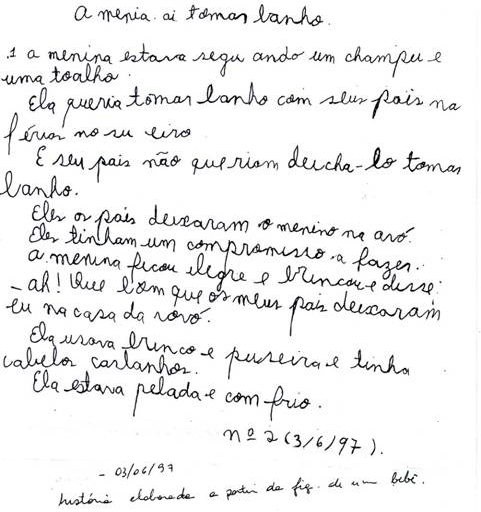 51
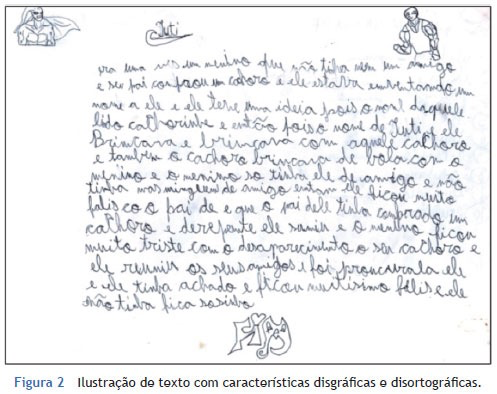 52
DISORTOGRAFIA
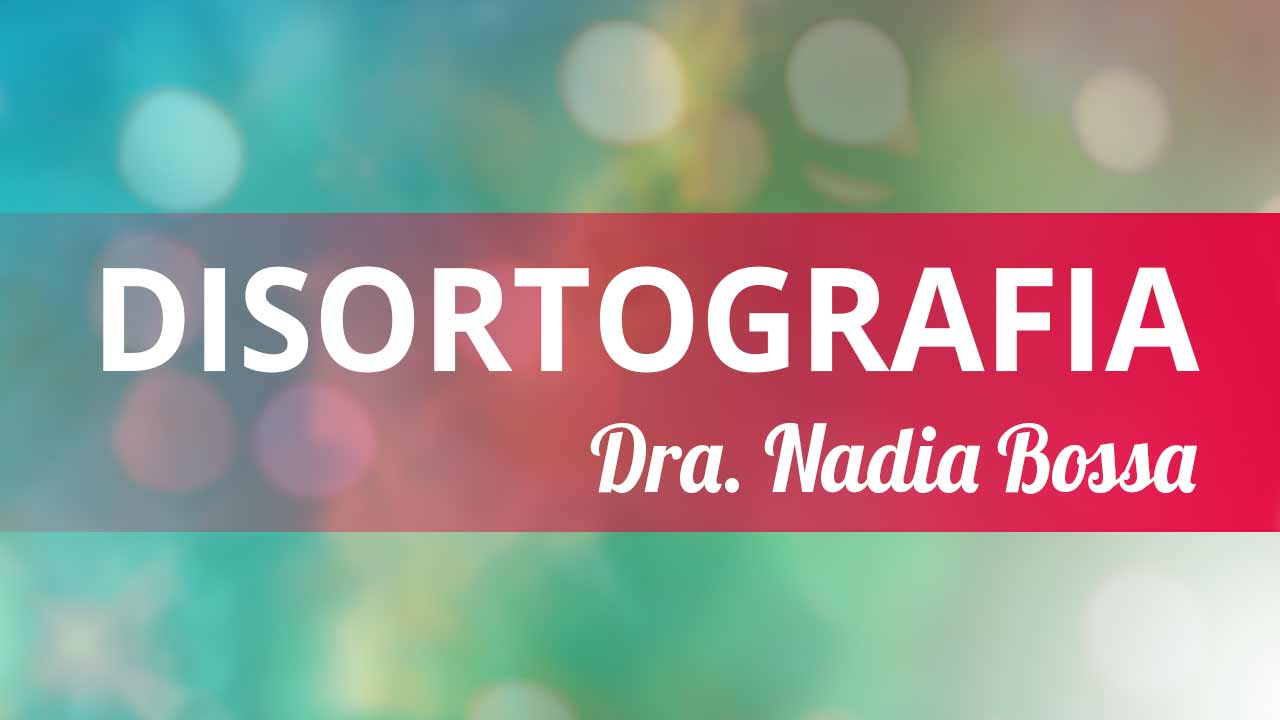 https://www.youtube.com/watch?v=pS5l1C2li3k

TEMPO 9.04
53
Prejuízo na expressão escrita – Disgrafia
Alteração da escrita ligada a problemas percepto-motores.
A dificuldade de integração visuo-motora dificulta a transmissão de informações visuais ao sistema motor, a pessoa sabe o que quer escrever mas não consegue idealizar no plano motor.
Indivíduos sem déficit cognitivo, que apresentam prejuízos na qualidade da escrita, no que se refere ao traçado e forma das letras (disforme e com palavras rasuradas).
Trata-se de uma desordem funcional, que afeta a qualidade da escrita (traçado e grafia).
54
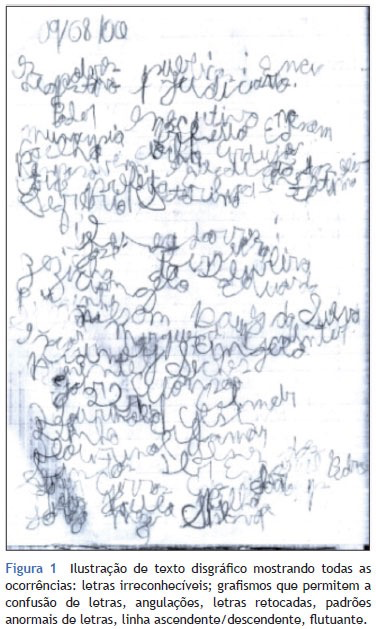 55
DISGRAFIA
https://www.youtube.com/watch?v=7tndJj-RapY

TEMPO 6.06
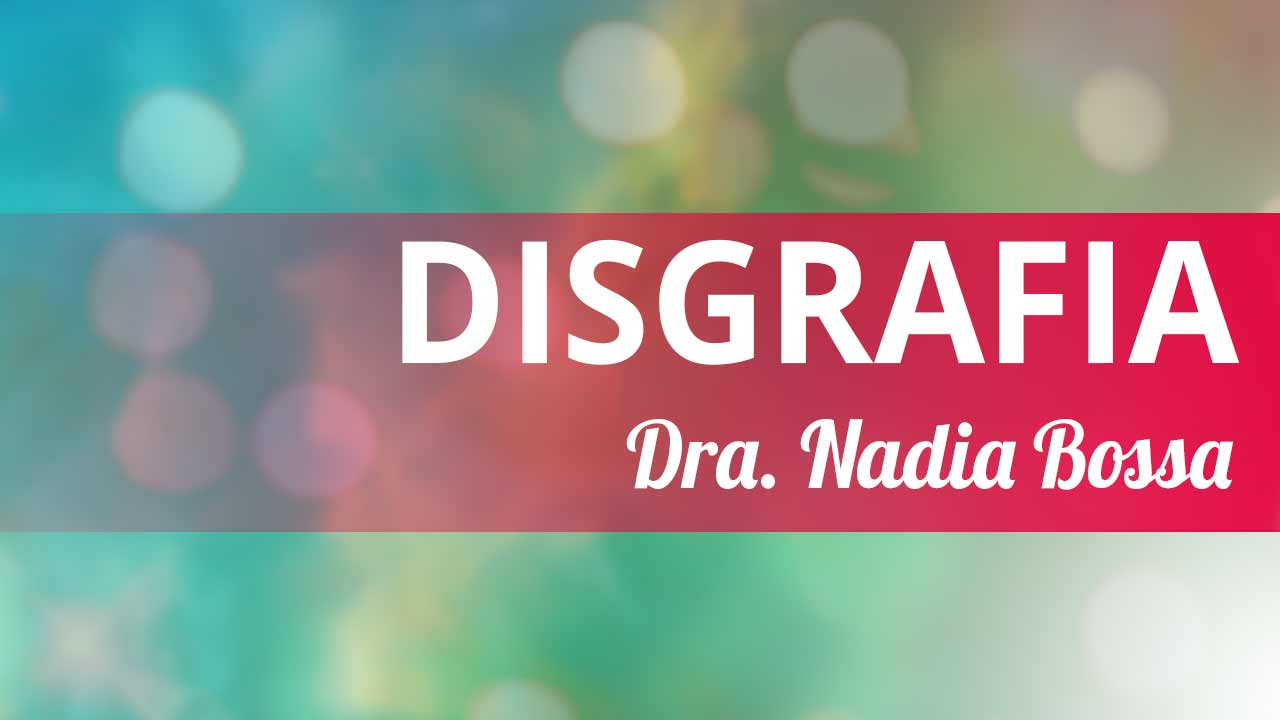 56
Com prejuízo na matemática – DiscalculiaDSM-5
Transtorno no qual o indivíduo tem dificuldade em adquirir proficiência adequada em matemática, a despeito de inteligência, oportunidade escolar, fatores emocionais e motivação adequada.
     SINTOMAS FREQUENTES
Inabilidades linguísticas relacionados à compreensão de termos matemáticos e a conversão de problemas escritos em símbolos matemáticos,
Inabilidades perceptivas relacionadas à capacidade de reconhecer e entender símbolos e ordenar agrupamentos de números,
Inabilidade nas operações matemáticas (adição, subtração, multiplicação, divisão e sequência nas operações básicas), 
Dificuldade em lidar com a magnitude numérica,
Dificuldade na memória de trabalho.
57
Dificuldades e Manifestações da Discalculia
Dificuldade nas operações matemáticas.
Confusão na direcionalidade ou apresentação das operações a realizar.
Dificuldade em  fazer estimativas usando unidade de medidas.
Dificuldade para aprender horas.
Problemas na aquisição da noção de conservação, por exemplo: 1 moeda de 25 = 5 moedas de 5.
Dificuldade na compreensão da linguagem matemática e dos símbolos.
58
DISCALCULIA
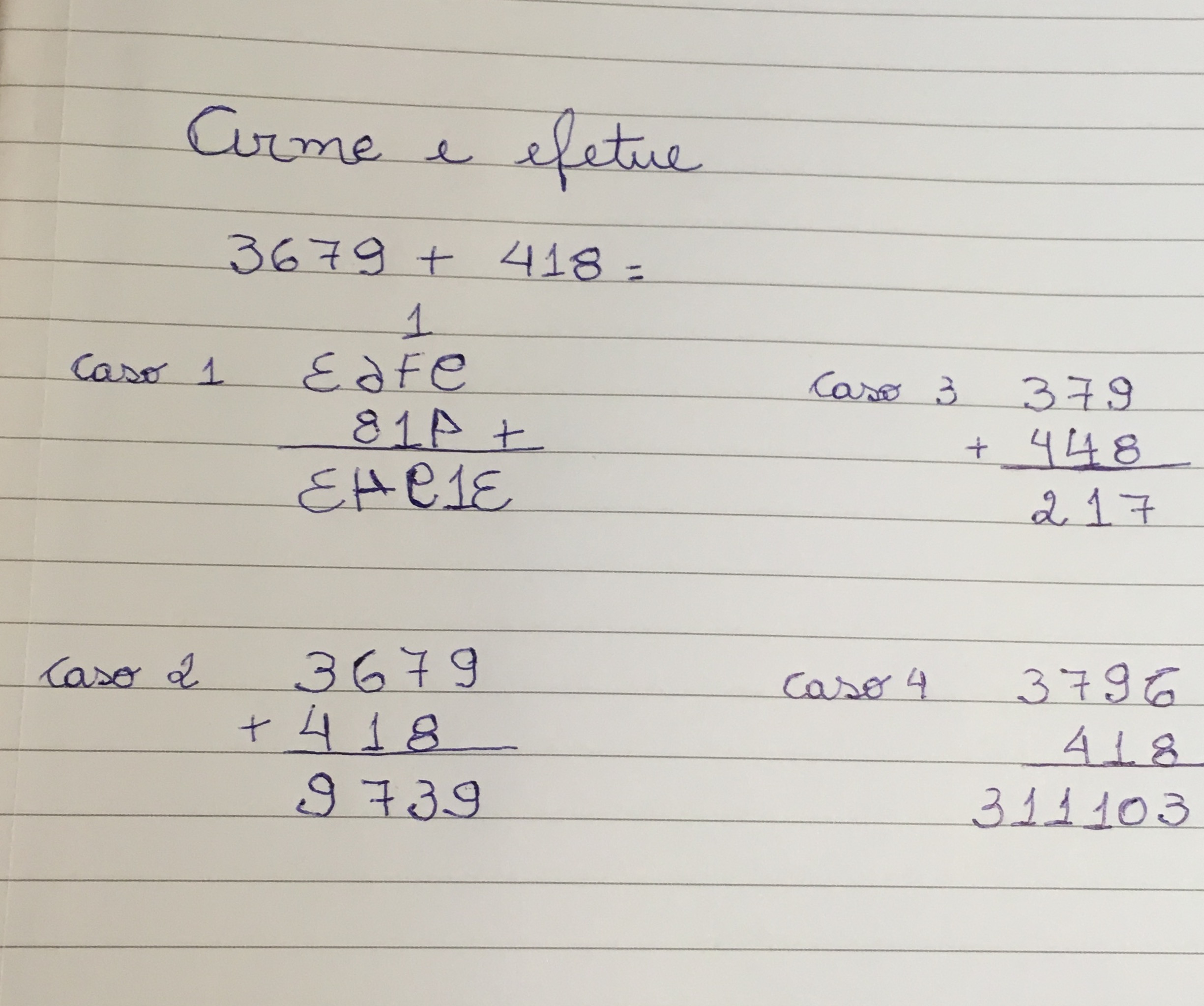 59
DISCALCULIA
https://www.youtube.com/watch?v=mfHXkM1ctD0

TEMPO 15.50
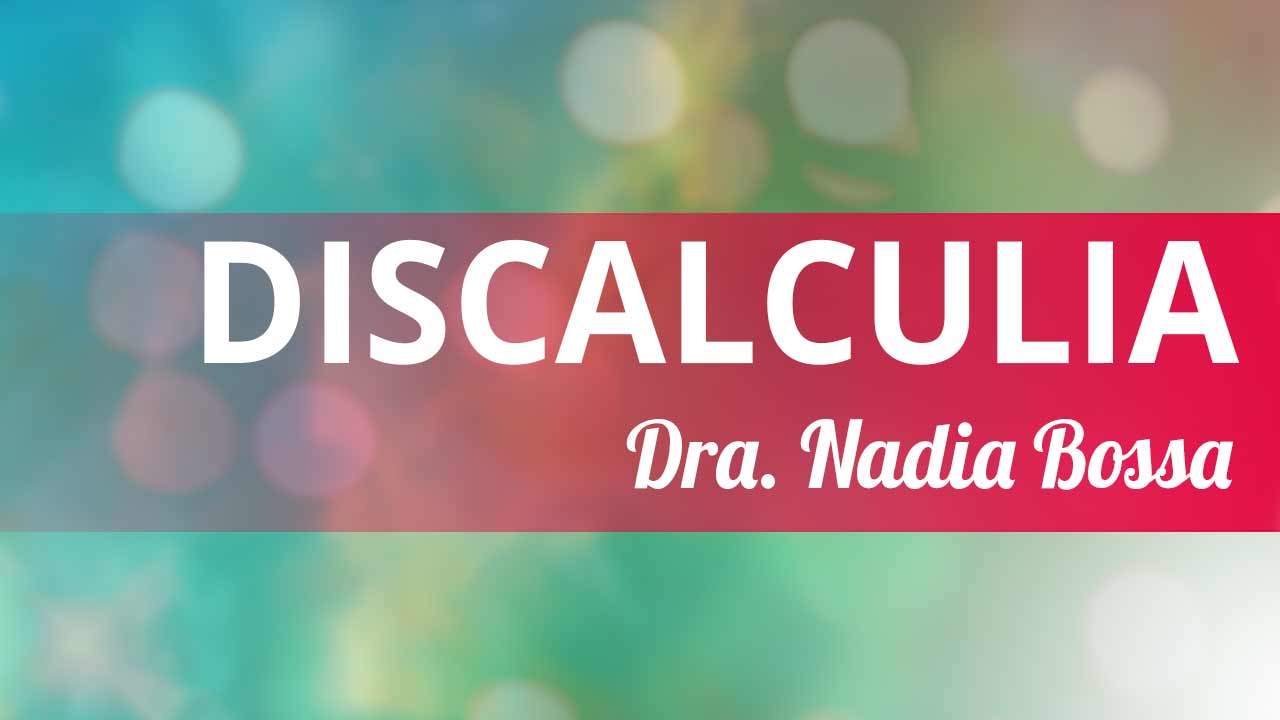 60
Diagnóstico Transtorno de Déficit de Atenção e Hiperatividade
Se baseia na expressão comportamental.

Diagnóstico  essencialmente clínico: predomínio da hiperatividade; predomínio déficit de atenção; e combinado.

O diagnóstico dentro do DSM-V  (2014), envolve a tríade sintomática do TDAH: desatenção, hiperatividade e impulsividade.
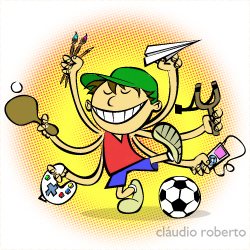 61
Diagnóstico Transtorno de Déficit de Atenção e Hiperatividade
Transtorno de Déficit de Atenção e Hiperatividade (TDHA) é caracterizado como um Transtorno do Neurodesenvolvimento, logo contamos com a 
Plasticidade cerebral para ensinar.

Natureza Multifatorial: genética, biológica (neurodesenvolvimento) e ambiental.

Marcado por déficits quanto: 
manutenção da atenção;
controle dos impulsos;
hiperatividade.
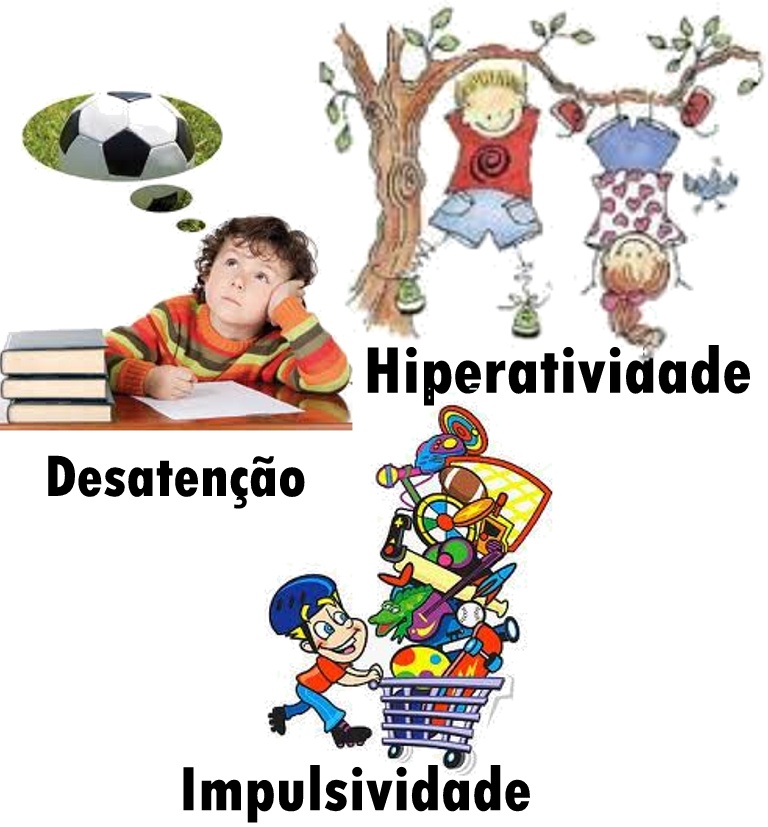 62
Predomínio da Hiperatividade no TDAH
Inquietação motora ou dificuldade em manter-se parado;

Dificuldades em realizar atividades de lazer em silêncio ou falar excessivamente;

Agitar as mãos, os pés ou se mexer na cadeira;

Abandonar a cadeira em sala de aula ou em outras situações nas quais se espera que permaneça sentado;

Correr ou escalar em demasia em situações nas quais isto é inapropriado;

Dificuldade em brincar ou envolver-se silenciosamente em atividades de lazer;

Estar frequentemente “a mil”.
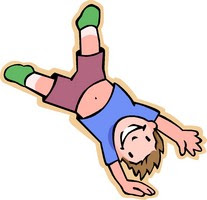 63
Predomínio da Desatenção no TDAH
Não consegue prestar atenção em detalhes;

Não consegue sustentar a atenção;

Facilmente distratível por estímulos alheios;

Pode apresentar dificuldade em organizar tarefas em geral;

Eventual esquecimento em atividades diárias;

Fadiga diante de esforço mental.
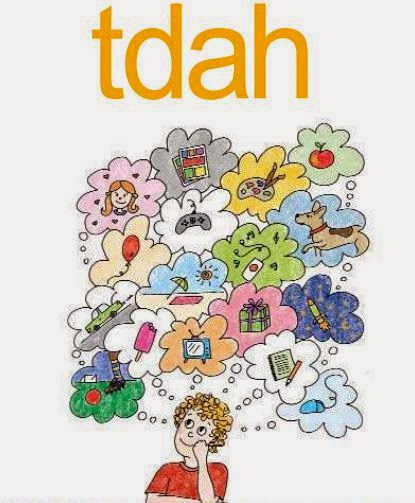 64
Características Neuropsicológicas TDAH
Nos três tipos (predominantemente hiperativo, predominantemente desatento, e combinado), encontramos:

Comprometimento da resistência a distração e prejuízo na memória de trabalho, com esquecimento de metas, o que denota alterações no funcionamento executivo;

Processamento cognitivo lentificado (tipo desatento);

Falta de organização e planejamento;

Prejuízo de aprendizagem específicas;

Impacto nas esferas do neurodesenvolvimento e nas interações sociais, incluindo a família, rede social e escolar, bem como nos aspectos psicodinâmicos relacionados a identidade, autoestima e sentido de competência.
65
Compreendendo melhor o que é ATENÇÃO
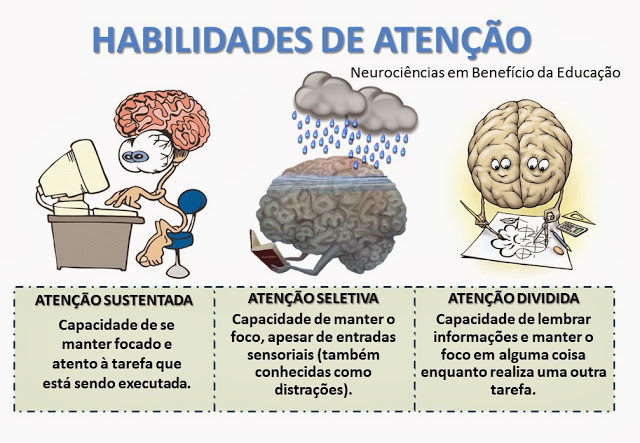 66
Compreendendo melhor o que é ATENÇÃO
A atenção e a memória têm papel essencial na aquisição de novas habilidades (aprendizagem).
É através da atenção que se filtra as informações relevantes no meio (atenção seletiva) e se mantém sob foco esta informação desejada (atenção sustentada e focalizada).
Ex: uma pessoa que está jogando futebol está mais atenta à posição da bola do que uma pessoa que está assistindo. 
Atenção é um fator importante para a aprendizagem, uma vez que o ambiente sempre tem inúmeros estímulos que podem ser enfocados, e apenas o engajamento do sistema executivo em um tipo de ação determina que o foco de atenção seja direcionado para um determinado estimulo.
67
Compreendendo melhor o que é ATENÇÃO
Aspectos atencionais: alerta, seletividade, alternância, sustentação.
EXERCÍCIOS:
Alerta orientar-se espacial e temporal usando mapas, calendário, cálculo de distância e tempo.
Seletividade andar pela cidade buscando placas de carro com uma determinada letra.
Alternância alternar duas atividades ao mesmo tempo como contar trechos de dois textos.
Sustentação identificar um símbolo dentre vários semelhantes num período de tempo.
68
DIFICULDADE DE APRENDIZAGEM ESCOLAR
-	FALANDO SOBRE DA
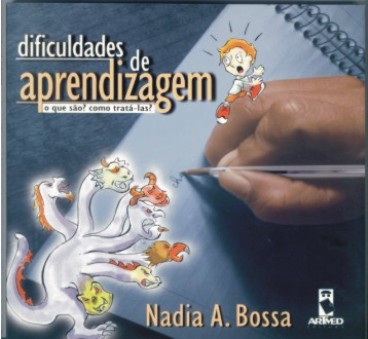 69
Dificuldade de Aprendizagem		algumas causas
70
Algumas questões relativas ao conteúdo 	escolar: leitura e escrita
processos cognitivos; 

capacidade de simbolização;

linguagem / fala (relação fonema – grafema);

processos psicomotores; e

condições emocionais.
71
Algumas questões relativas ao conteúdo 	escolar: matemática
Raciocínio lógico: seriar, incluir, classificar, conservar, transformar;
  
Cálculo:  aspectos figurativos e operativos;

Leitura e compreensão dos problemas e questões;

Condições emocionais: aspectos simbólicos das operações
72
Instrumentos de Diagnóstico no TA e DA
- Entrevistas e anamnese 
- Avaliação neurológica e outras
- Avaliação das condições ambientais
- Questionários para escola
- Contato com outros profissionais
- Analise da rotina
- * Analise do tipo de erro que a criança comete *
73
SUGESTAO DE TECNICAS PARA INTERVENCAO PEDAGOGICA
Cópia, ditado e redação
Leitura em voz alta, leitura silenciosa
Interpretação de texto (oral, escrito)
Completar frases e textos
Interpretação de livro sem texto
Interpretação de livro com texto e gravura
Avaliação da memória visual e  auditiva
Avaliação da memória semântica e episódica
Avaliação do raciocínio associativo – pares de palavras
Estratégias mentais com dígitos
Reprodução de figuras geométricas a partir da memória
74
ATIVIDADES PARA O DIAGNÓSTICO E TRATAMENTO DAS DIFICULDADES ESCOLARES
Ditado de palavras (DP): o objetivo de verificar o nível de conhecimento das regras de codificação, dentro de uma situação controlada e com apoio do léxico grafêmico, formado pelo input visual adquirido e desenvolvido com a habilidade da decodificação.

Ditado de pseudopalavras (DPP): o objetivo de verificar o nível de conhecimento das regras de codificação, dentro de uma situação controlada e sem apoio do léxico grafêmico, pois são pseudopalavras, ou seja, sem referência semântica.

Ditado com figuras (DF): o objetivo de verificar o nível de conhecimento das regras de codificação mediante uma recuperação da representação fonológica do próprio léxico.

Escrita temática induzida por figura (ETIF)= escrever um texto mediante a apresentação de figuras em sequência, com o objetivo de verificar a conversão fonografêmica dentro de um contexto em que estes são os autores de sua escrita.
75
Abordagem médica frente à queixa de problemas escolares
Hemograma, proteína total e frações, caso seja observado alteração nutricional,
TSH e T4, frente a suspeita de distúrbios da tireoide, 
Cariótipo frente a suspeita de síndrome de Down ou síndrome de Turner,
Testes genéticos frente a suspeita de Síndrome de Williams ou síndrome X-frágil, 
Eletroencefalograma frente a suspeita de crises epilépticas, 
Ressonância nuclear magnética de crânio frente a suspeita de mal formações ou lesões no sistema nervoso central que possam cursar com prejuízos cognitivos.
76
Técnicas de Intervenção Pedagógicas
A ação pedagógica alicerçada em pressupostos da psicanálise e neurociências deve ater-se aos seguintes princípios:
construir um vínculo afetivo, fundamentado na perspectiva da psicanálise, porém  considerando o papel do professor e o sentido do não aprender;
observar a progressão das atividades, do mais simples para o mais complexo, objetivando uma boa performance  da função executiva;
as atividades propostas devem contemplar: identificação dos objetivos, planejamento, etapas de execução, avaliações intermediárias do processo, modificação de estratégias e confirmação do resultado esperado;
a metacognição deve ser um exercício constante;
77
Técnicas de Intervenção Pedagógicas
Considerando a neurociência, podemos então  supor que recuperações de falhas básicas do ego devem corresponder à modificações do tecido cerebral, ainda que imperceptíveis.
Considerando a psicanálise, podemos então supor que além do cumprimento do planejamento genético, o ego se estrutura mediante o registro  de percepções, sobretudo do corpo e suas sensações, de onde derivam as identificações primárias indicativas de ligações afetivas anteriores às relações objetais.
Trata-se portanto de remodelar a função executiva, possibilitando a formação de novos circuitos cerebrais, atuando do ponto de vista neurobiológico em busca de uma nova arquitetura cerebral.
78
Citando como exemplo a memória
A memória é uma capacidade funcional do sistema nervoso responsável por selecionar, arquivar e evocar os estímulos do meio.

É fundamental para o pensamento e aprendizagem.

Requer um bom sistema atencional e estado emocional favorável.

Nos primeiros meses  de vida a memória  possui características sensoriais e afetivas.
 
A experiência repetida será o elemento constituinte e organizador.

Posteriormente com, informações mais sofisticadas, vai se constituir no componente essencial da arquitetura cognitiva das Funções Executivas.
79
Concluindo ...
Aprendizagem requer estratégias:

Selecionar o foco atencional
Sustentar a atenção
Alternar a atenção quando necessário 
Retornar ao foco
Dividir a atenção quando necessário 
Responder seletivamente ao material proposto 
Repetição após intervalo de tempo
80
Concluindo ...
Plasticidade significa
-	que pode ser moldada ou modelada,
-	capacidade de modificar o funcionamento: reorganização estrutural e funcional para compensar mal funcionamento ou lesões, 
-	aprendizagem, acadêmica ou comportamental dependem de modificação plástica do cérebro.






Toda a aprendizagem é criativa, pois resulta na emergência de padrões de atividade neural que não são geneticamente programados, mas que são formados ao longo da vida.
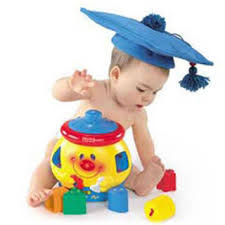 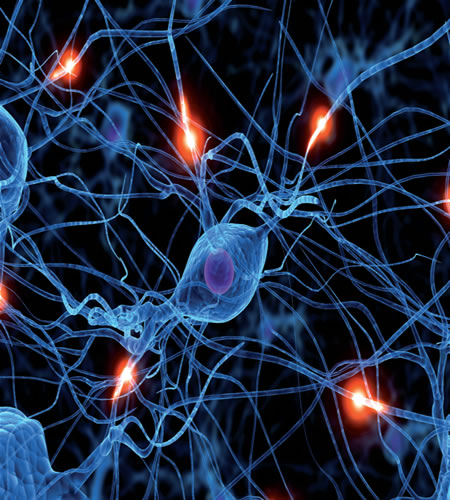 81
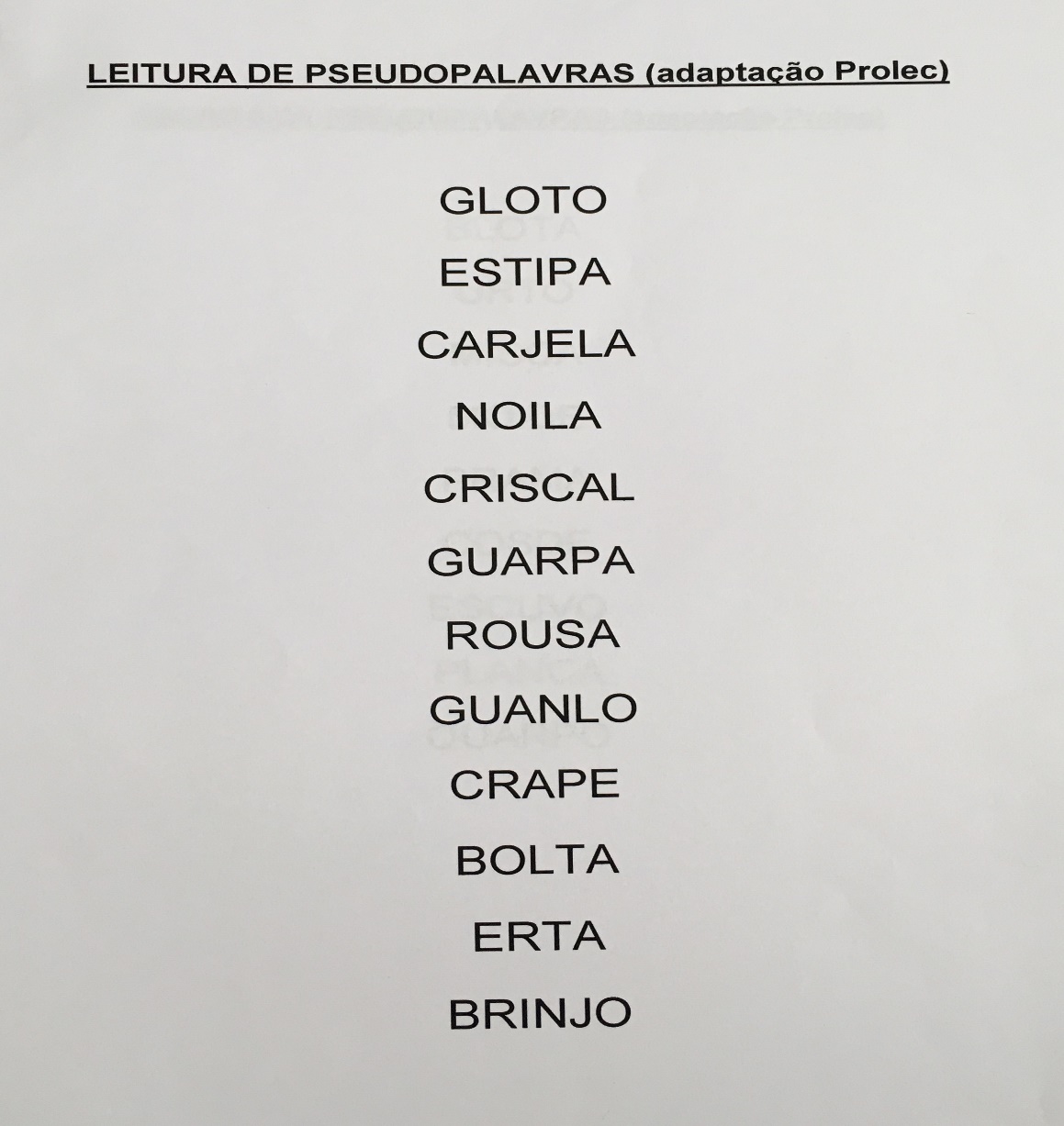 82
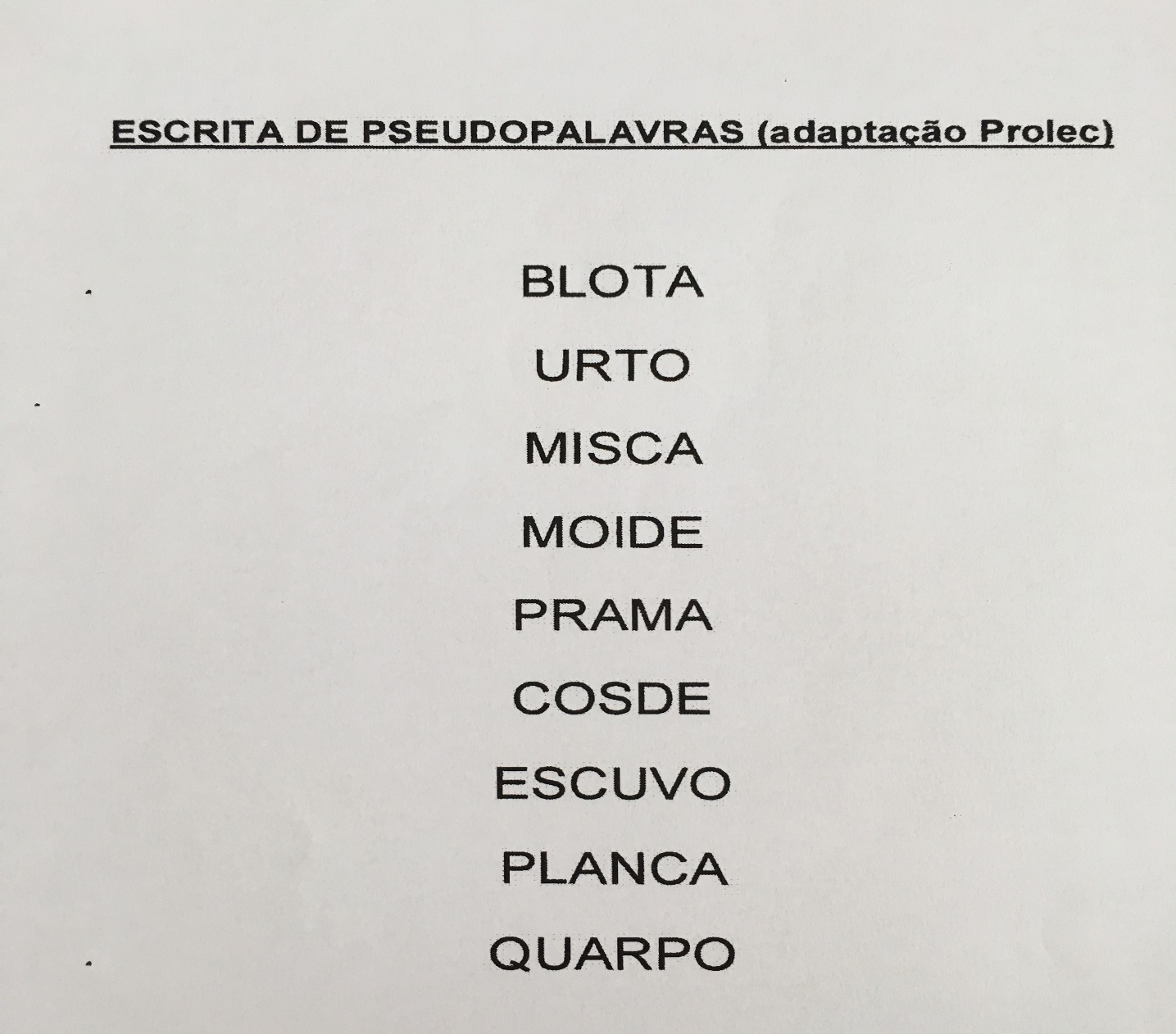 83
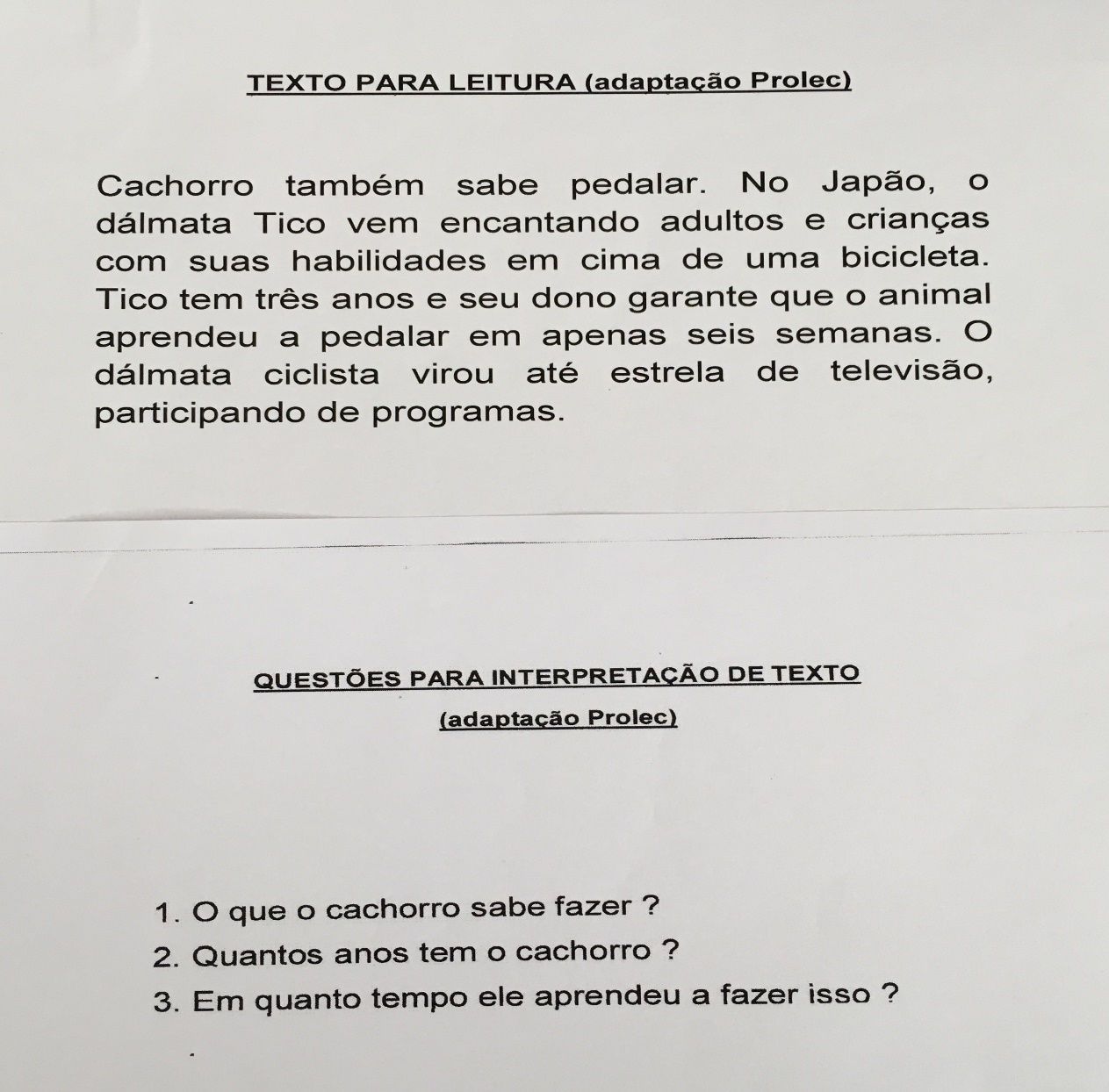 84
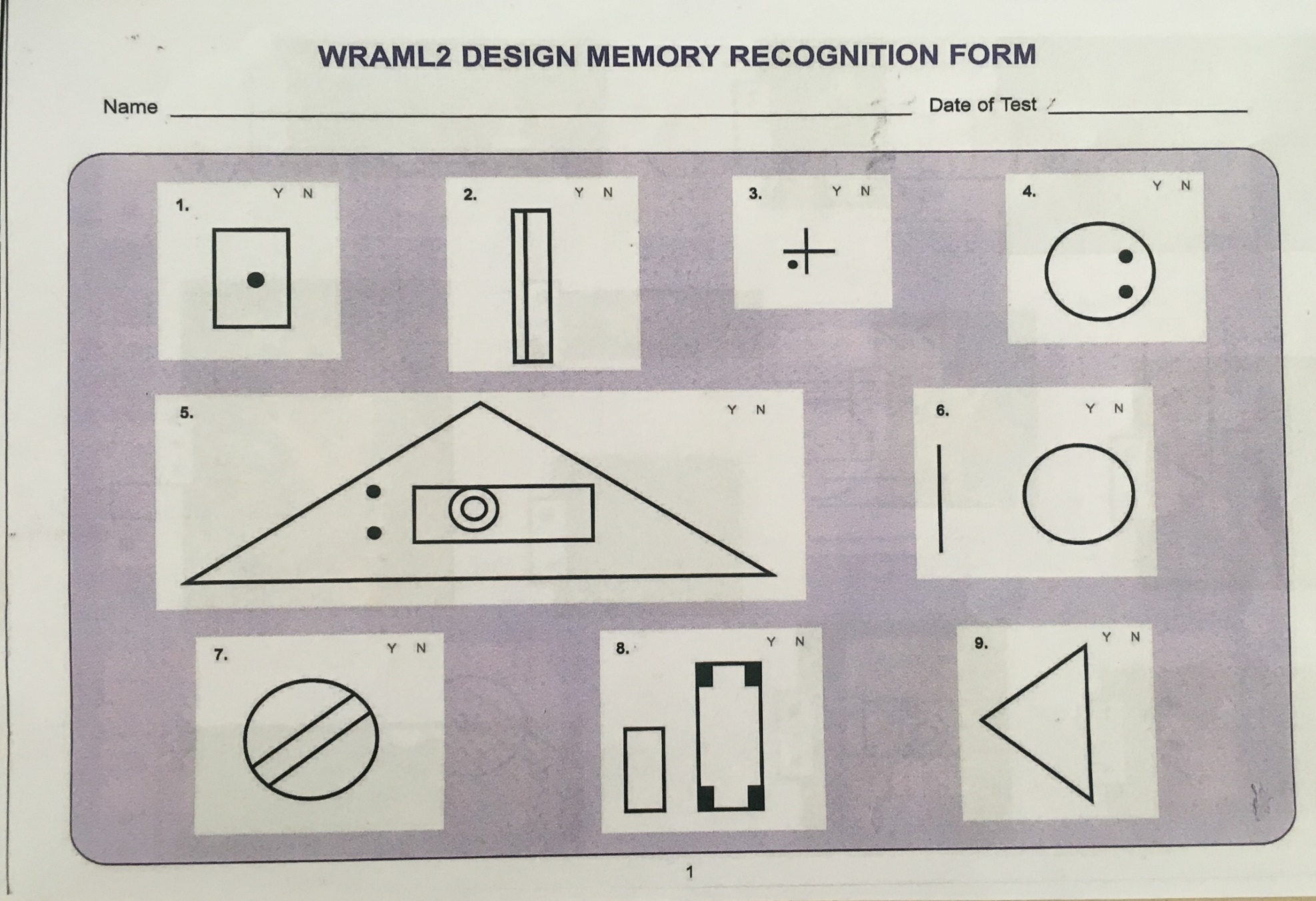 85
Abordagem nos casos de dificuldades de aprendizagem
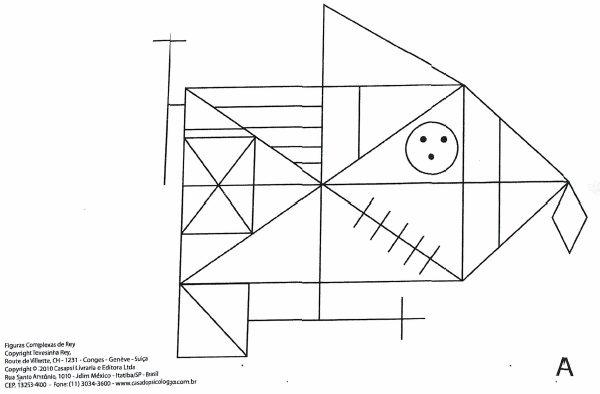 86
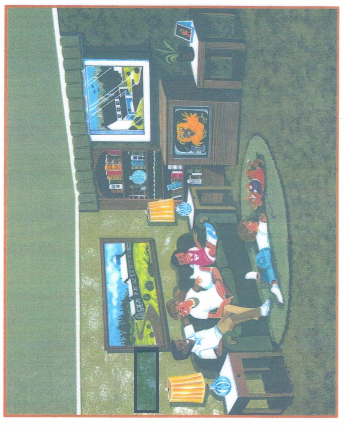 87
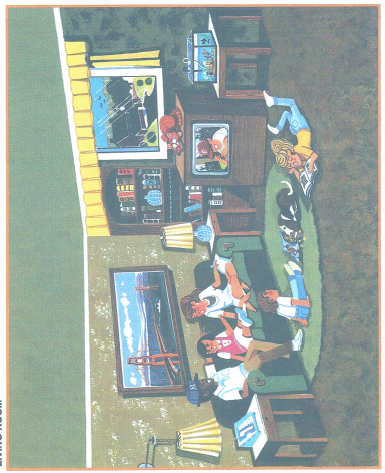 88
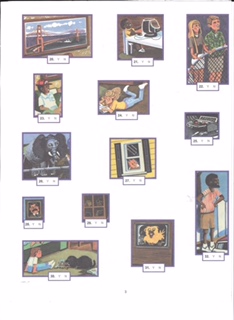 89
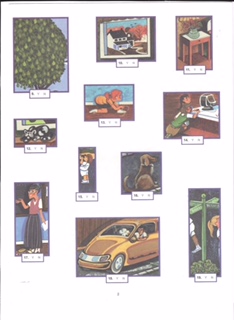 90
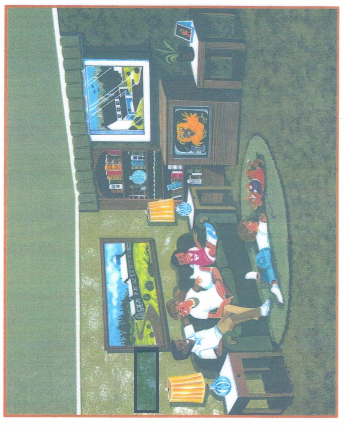 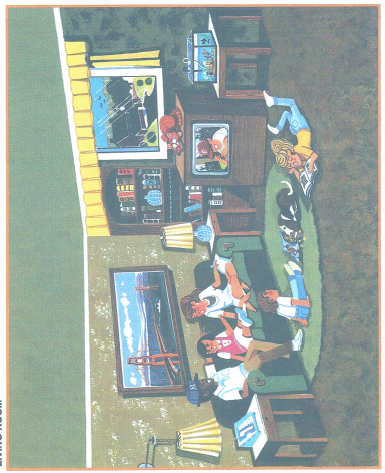 91
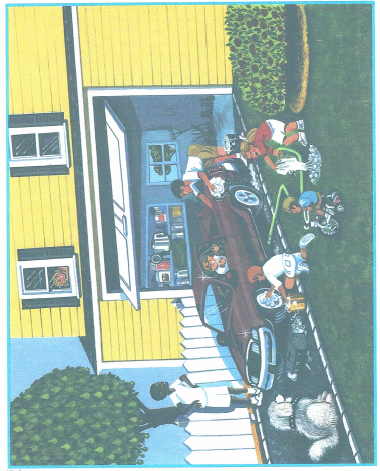 92
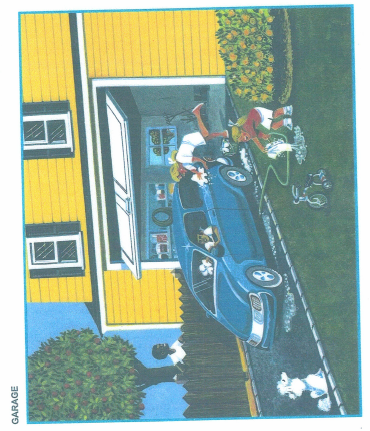 93
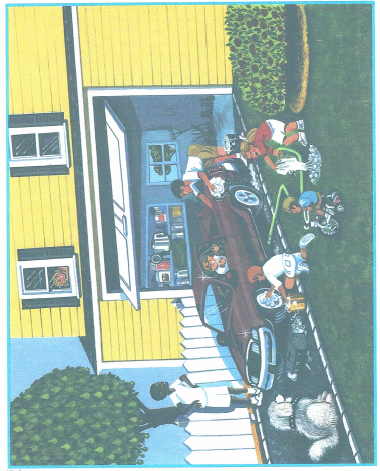 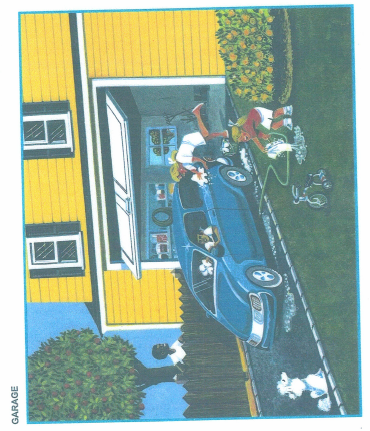 94
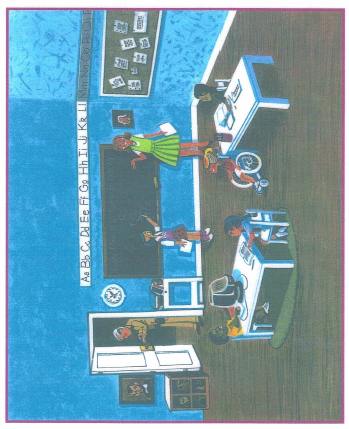 95
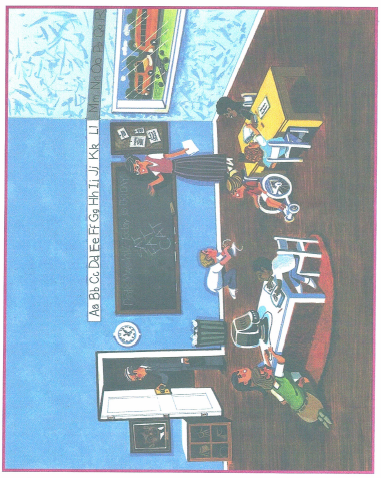 96
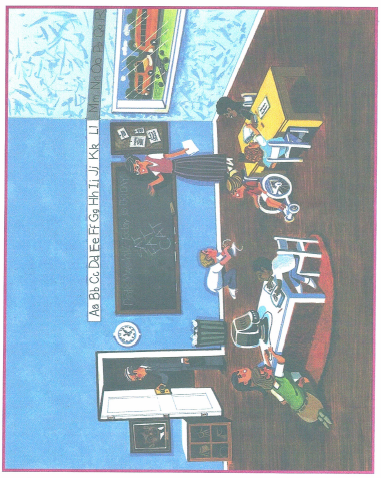 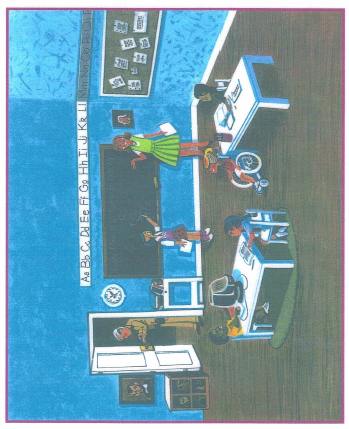 97
SÍNDROME DE HIPOMELANOSE DE ITO
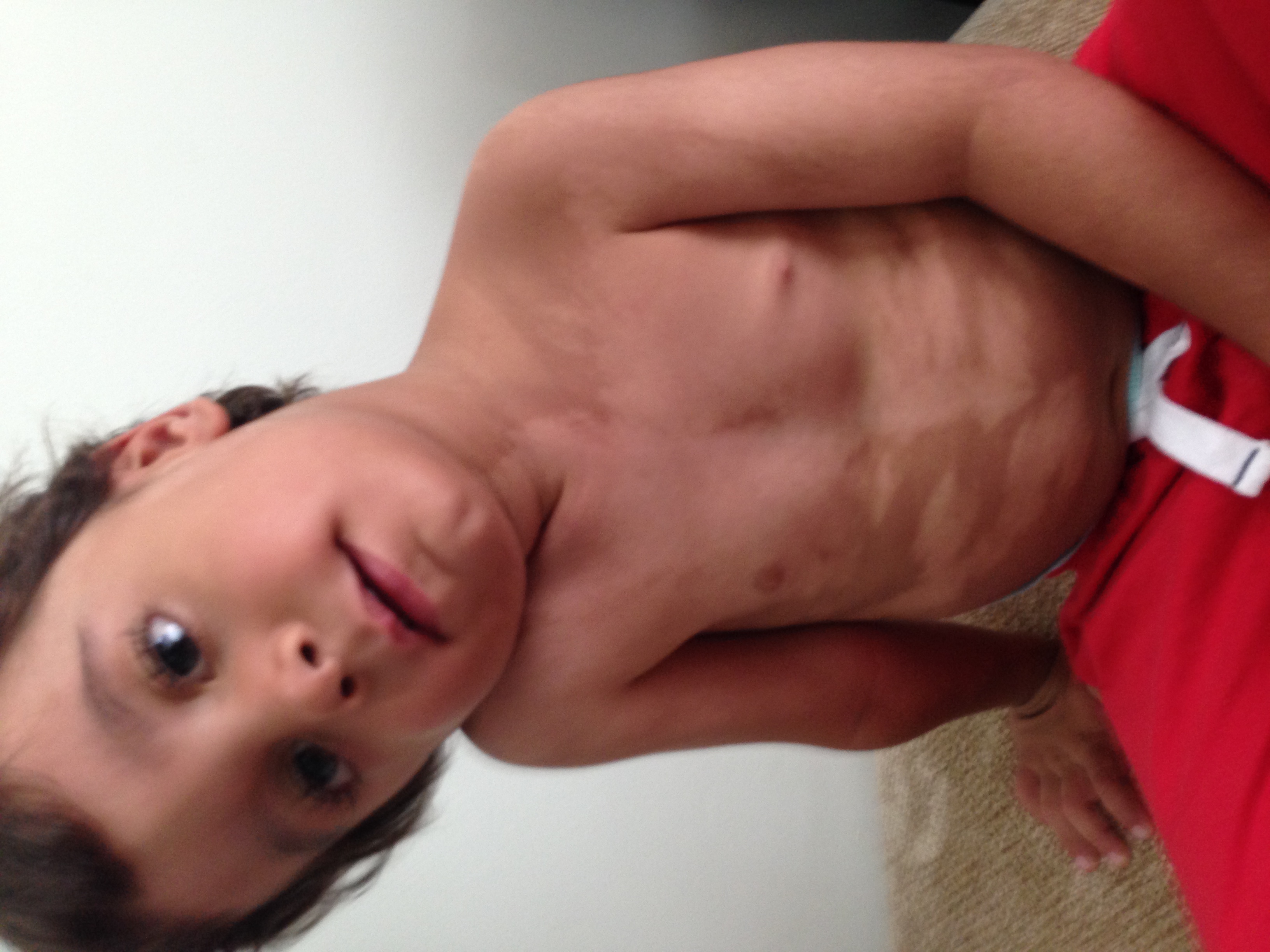 98
SÍNDROME DE TURNER
É uma doença genética bastante rara que afeta somente o sexo feminino. Estima-se que cerca de 1% das pessoas que a possui sobrevive. A síndrome de Turner é uma monossomia do cromossomo “X”, o que significa que ao nascerem as mulheres têm apenas um cromossomo “X”, ao invés de dois, conforme o esperado. Estudos comprovaram que a inteligência não é afetada.  
Os sintomas da síndrome de Turner são basicamente os seguintes:
Baixa estatura;
Linha de implantação dos cabelos baixa;
Pescoço alado;
Genitália juvenil;
Ovário atrofiado; 
Amenorréia;
Pêlos pubianos ausentes ou reduzidos;
Mamas espaçadas ou ausentes;
Pelve masculinizada;
Pele frouxa;
Unhas estreitas;
Tórax largo;
Anomalias renais, ósseas e cardiovasculares.
99
Síndrome de Williams
E causada pela ausência de cerca de 21 genes do cromossomo 7, incluindo os genes responsáveis pela produção de elastina, uma proteína que forma as fibras elásticas – muito comuns em regiões como o pavilhão auditivo, a trompa de Eustáquio, a epiglote, a cartilagem da laringe e as artérias elásticas. Essa ausência não tem causas genéticas, de modo que os pesquisadores supõem que ocorra aleatoriamente. Os principais sinais e sintomas da síndrome de Williams incluem:
Baixo peso ao nascer
Dificuldade na alimentação durante a infância
Irritabilidade
Hipotonia (pouco tônus muscular)
Problemas cardiovasculares
Cólicas, refluxo e vômitos nos primeiros meses de vida
Atrasos leves ou moderados no desenvolvimento cognitivo
Personalidade extremamente sociável e dócil
Menor estatura do que o esperado para a idade
Baixo timbre de voz
Hipercalcemia (excesso de cálcio no sangue)
Otites frequentes
Habilidade para musica
Hipersensibilidade auditiva e hiperacúsia 
Problemas dentários (como dentes espaçados)
Tendência a problemas renais
Déficit de atenção
Clinodactilia (curvatura para dentro do dedo mindinho)
Distúrbios e dificuldade de aprendizado
Deficiência intelectual leve ou moderada
Peito escavado
Presença de sulcos longos na pele que vão do nariz ao lábio superior
Traços faciais característicos (ponte nasal achatada, estrabismo etc.)’
100
Síndrome de Williams
101
Síndrome do X-frágil
É uma condição genética que causa debilidades intelectuais, problemas de aprendizado e de comportamento, além de diversas características físicas peculiares.
Afeta mais frequentemente os meninos e geralmente com grande severidade.
A Síndrome do X-frágil é a forma herdável mais comum de deficiência intelectual moderado a grave.
A síndrome do X-frágil é tão comum que requer consideração no diagnóstico diferencial de deficiência intelectual e está entre as indicações mais frequentes para a análise de DNA, a consulta genética e diagnóstico pré-natal.
A incidência da síndrome ocorra em 1 em cada 4.000 nascimentos masculinos e em 1 em 8.000 meninas. 
Refere-se a um marcador citogenético no cromossomo X, um sítio frágil no qual a cromatina não se condensa apropriadamente durante a mitose.
Praticamente todos os casos de síndrome do X-frágil são causados por uma mutação na qual um segmento de DNA, conhecido como repetição tríplice CGG, cresce no gene FMR1. Normalmente, este segmento de DNA é repetido de 5 a 40 vezes. Na síndrome do X-frágil, no entanto, o segmento CGG repete-se mais de 200 vezes. Essa anormalidade ‘desliga’ o gene FMR1, o que o impede de produzir a proteína FMRP. A perda ou a deficiência desta proteína interrompe as funções do sistema nervoso e leva aos sinais e sintomas da síndrome do X-Frágil.
102
Síndrome do X-frágil
Sintomas de Síndrome do X-frágil

Geralmente tem um atraso no desenvolvimento da fala e da linguagem aos dois anos. 
A maioria dos homens com a síndrome do X-frágil tem de ligeira a moderada deficiência intelectual, enquanto um terço das mulheres afetadas são intelectualmente deficientes.
Podem também ter ansiedade e comportamento hiperativo, como inquietação e impulsividade.
Podem sofrer ainda de Déficit de Atenção (DDA).
Cerca de um terço dos indivíduos com a síndrome do X-frágil tem as características do autismo de amplo espectro. 
Convulsões ocorrem em cerca de 15% dos meninos e 5% das meninas.
103
Síndrome do X-frágil
104
RECOMENDO OS VIDEOS
https://www.youtube.com/watch?v=KYh2PpXxY6E
	TEMPO 22.03
https://www.youtube.com/watch?v=UZGJaNjGqo4
	TEMPO 12.06
https://www.youtube.com/watch?v=-du8JaMCsZM
	TEMPO 8.07
105
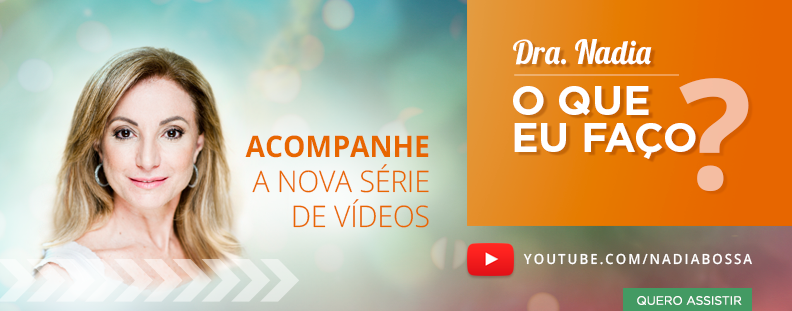 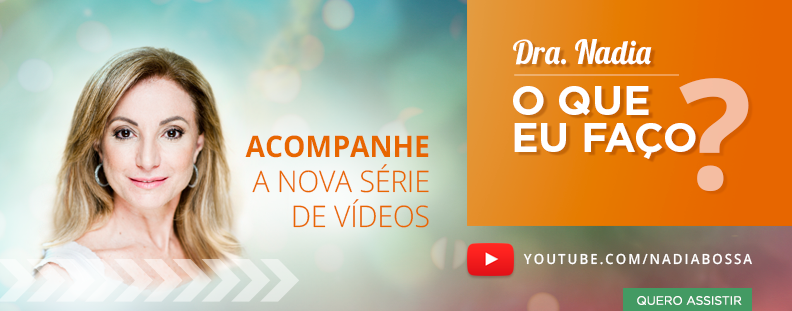 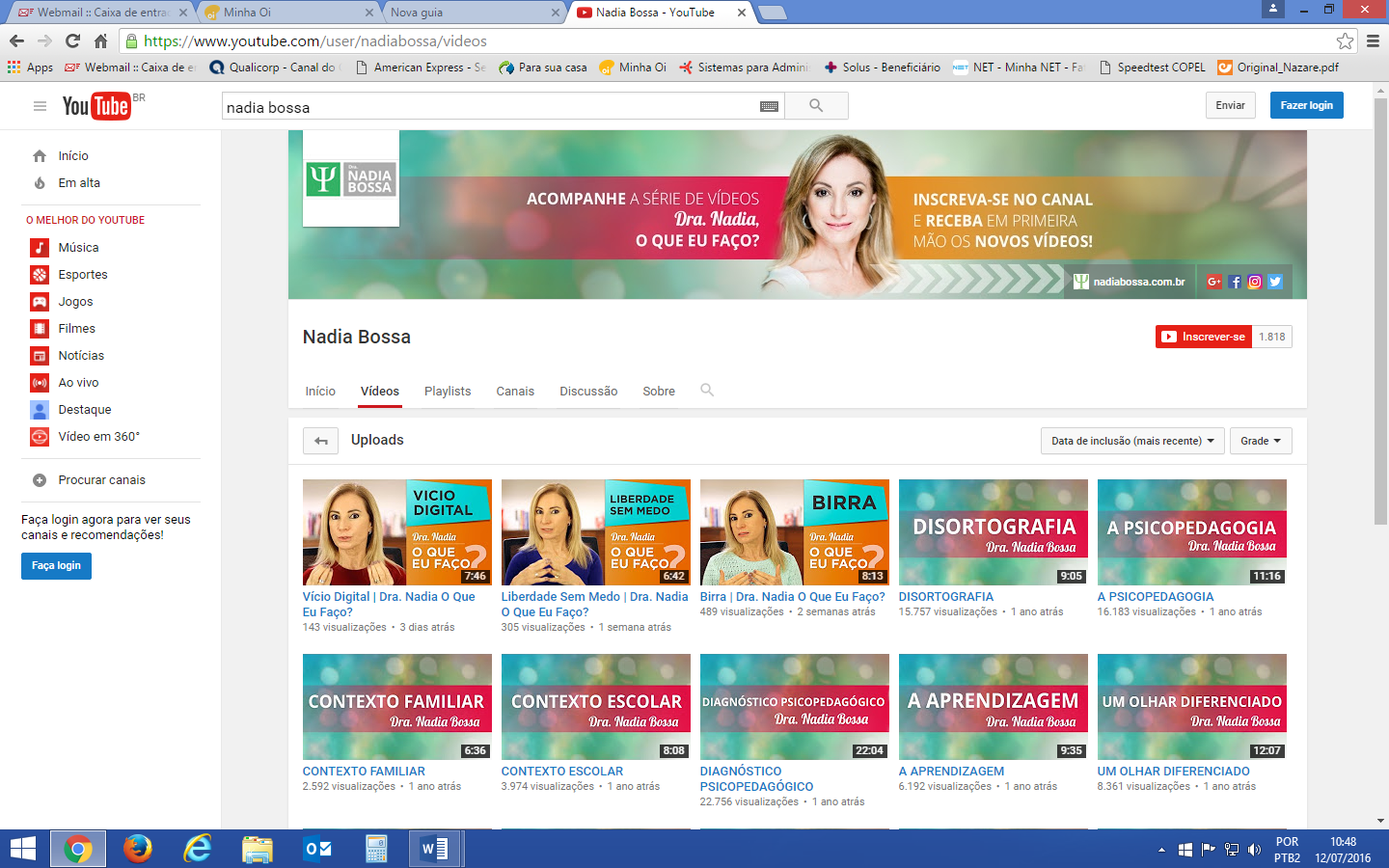 106
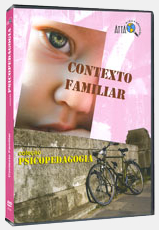 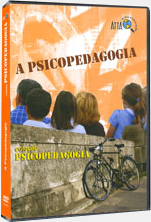 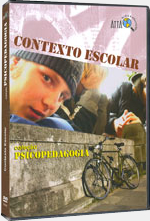 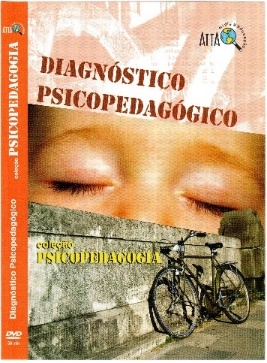 DVDs
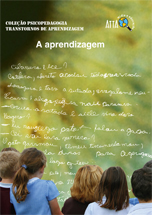 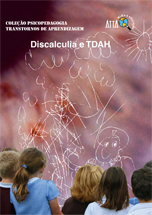 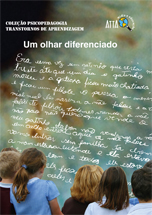 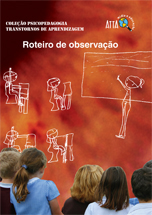 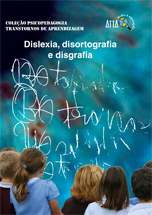 107
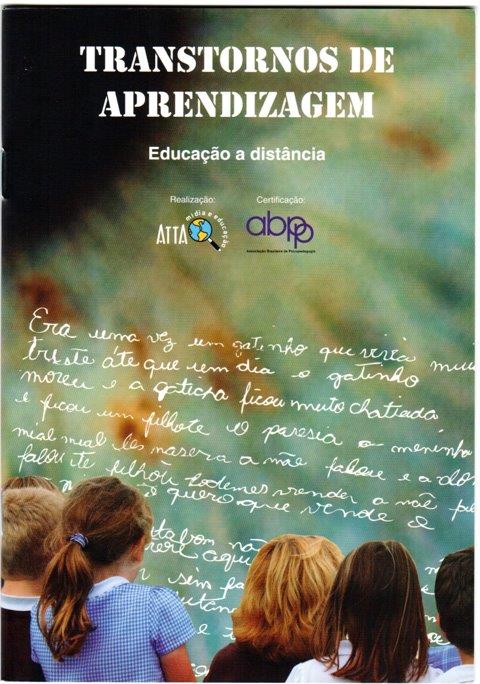 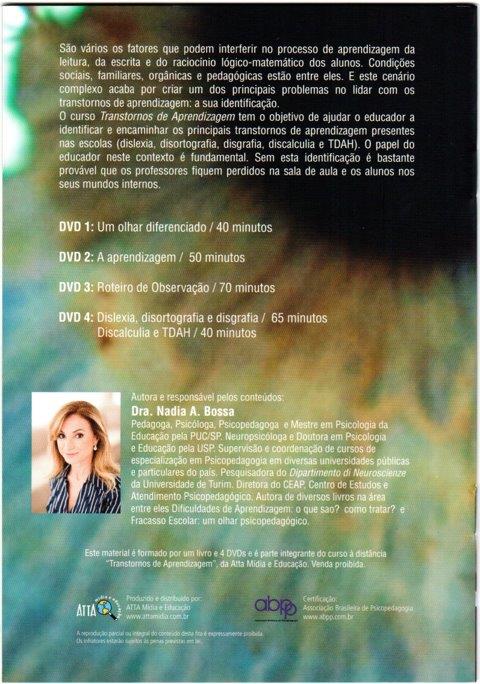 Educação a Distância
108
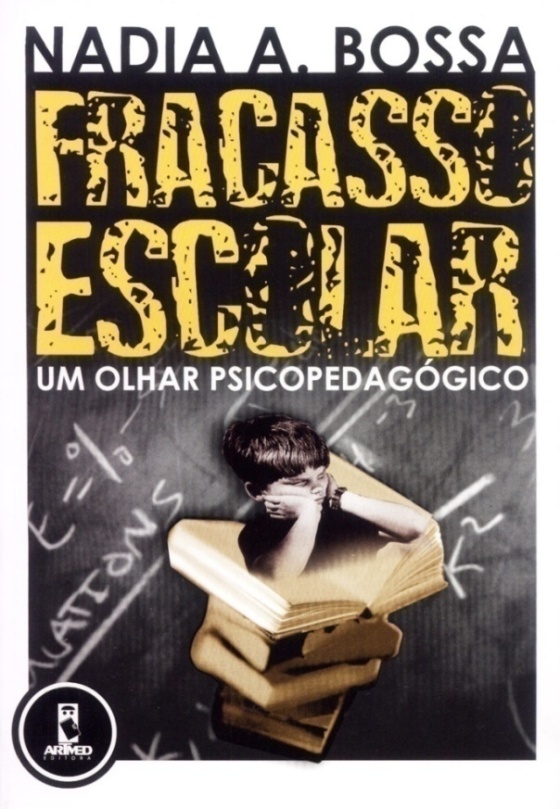 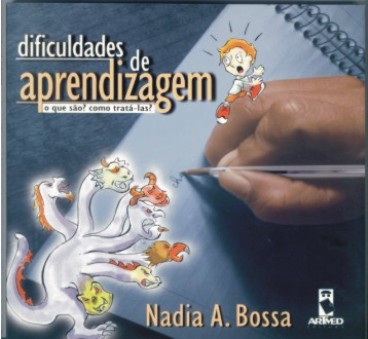 C.E.A.P.P
Centro de Estudos e Atendimento Psicoterápico e Psicopedagógico
nbossa@terra.com.br
Fone: (11) 2268-4545
109
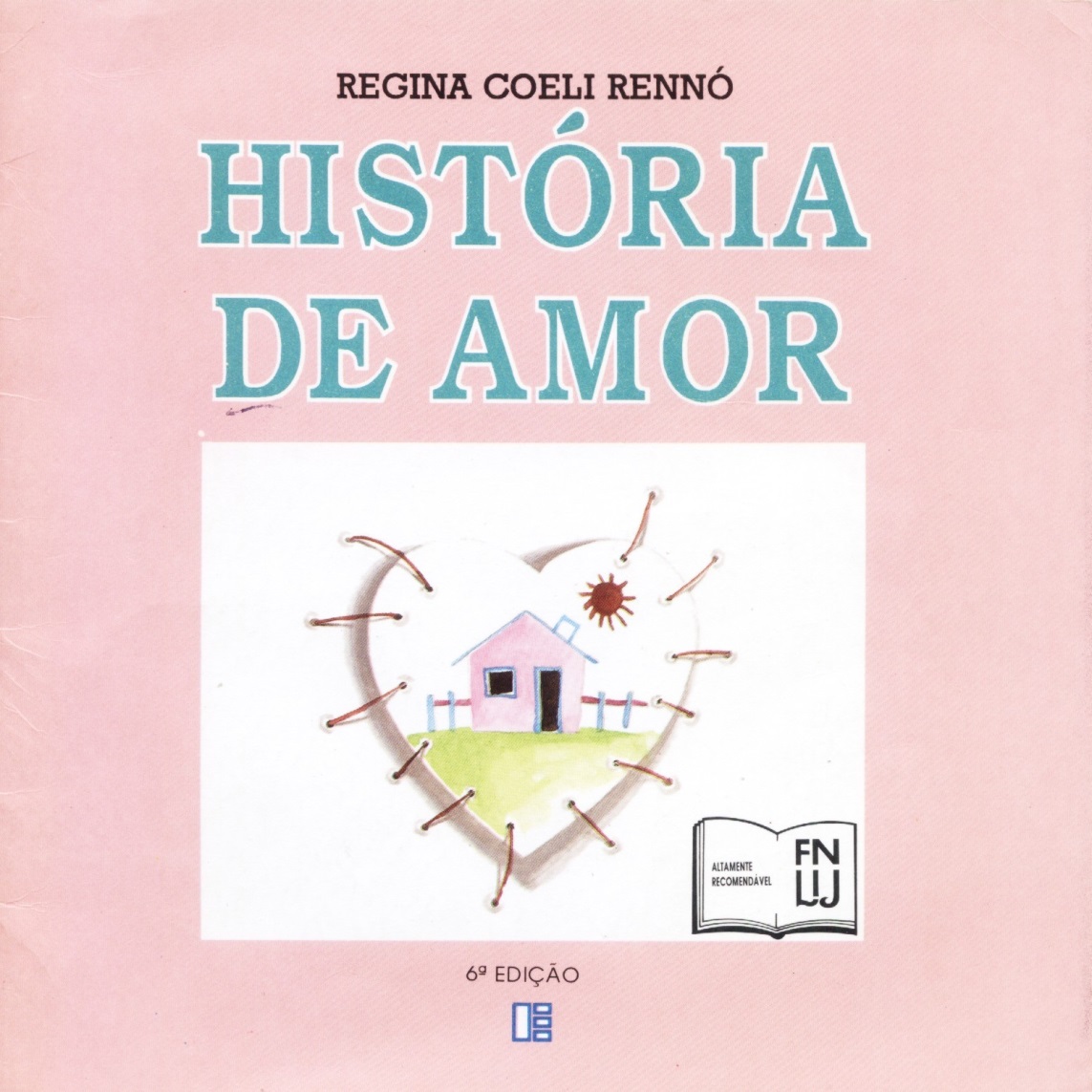 110
111
112
113
114
115
116
117
118
119
120
121
122
123
124
125
126
127
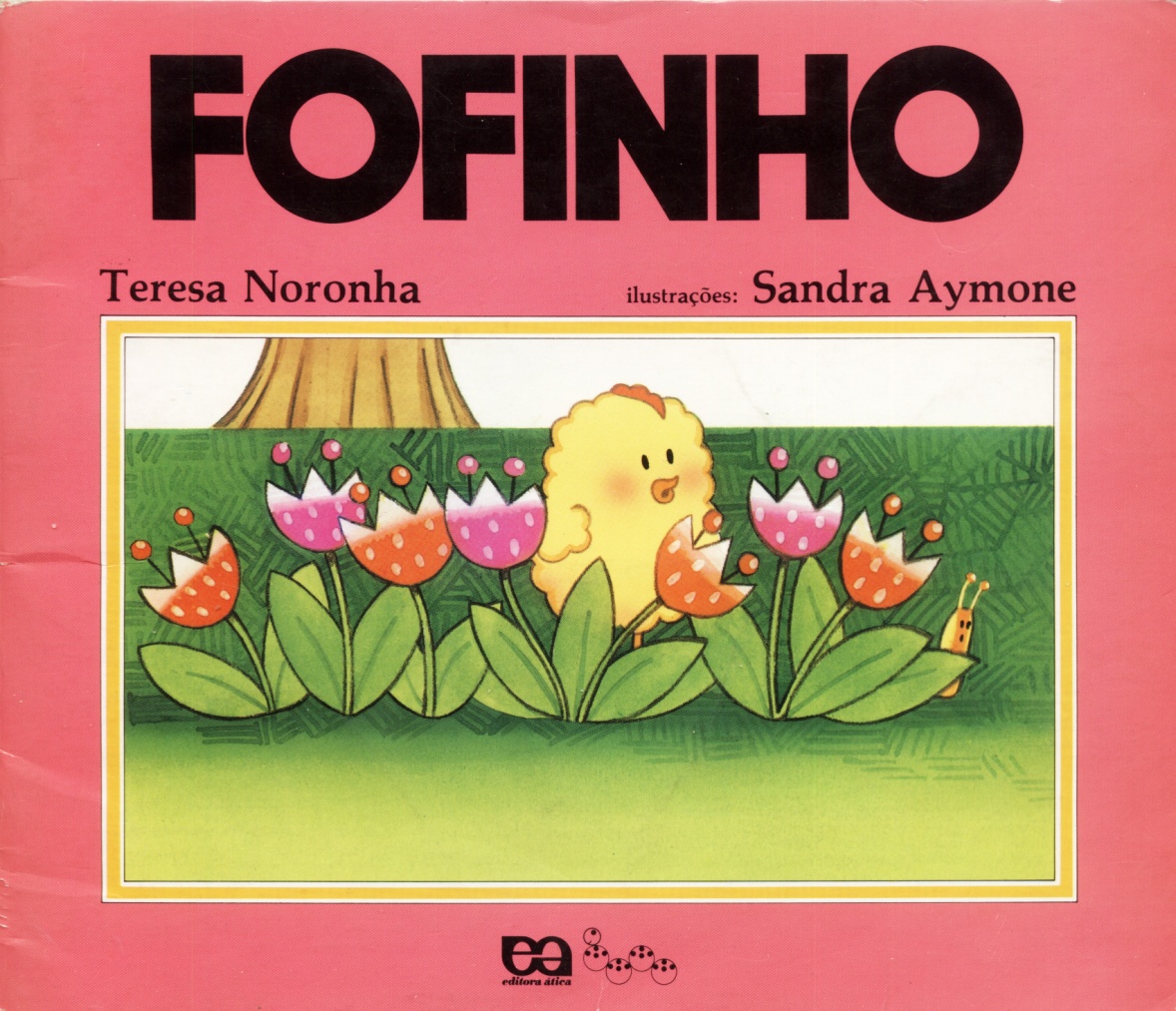 128
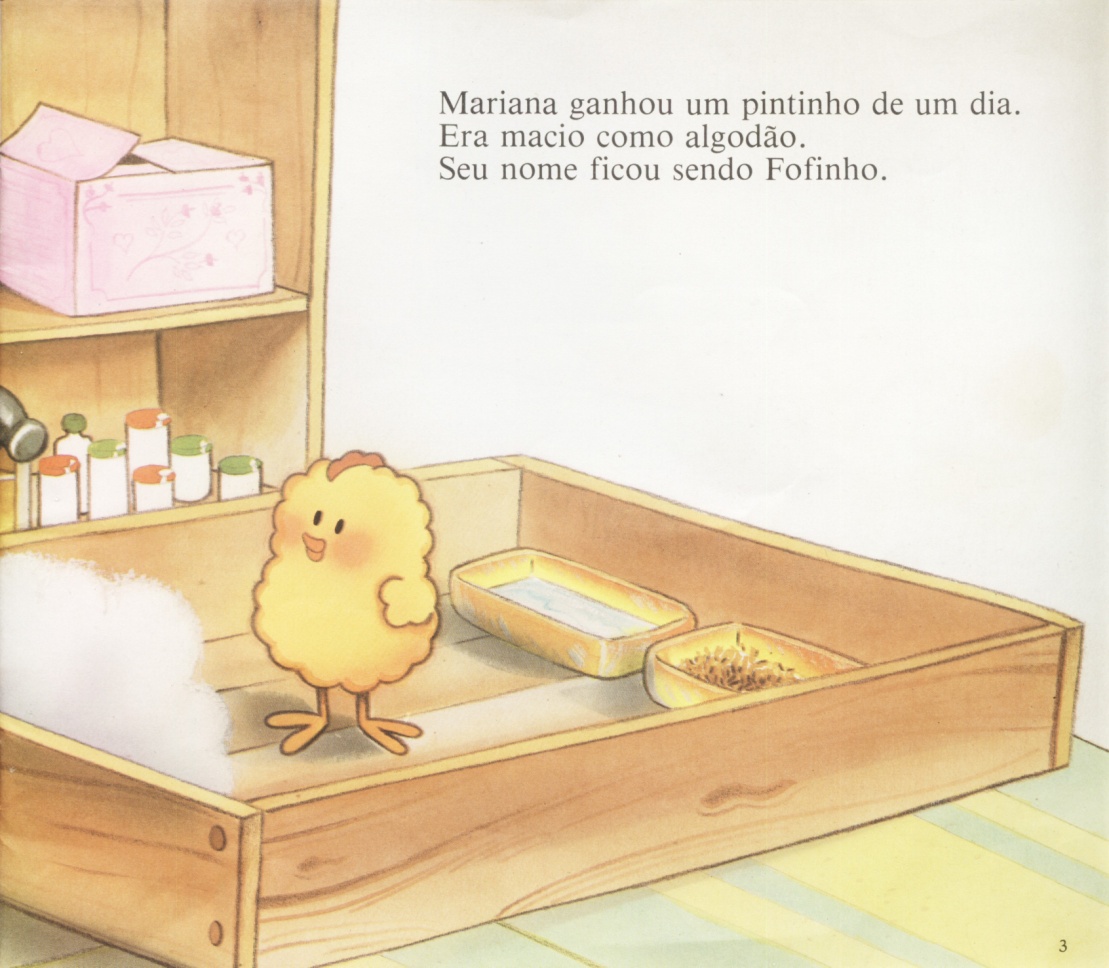 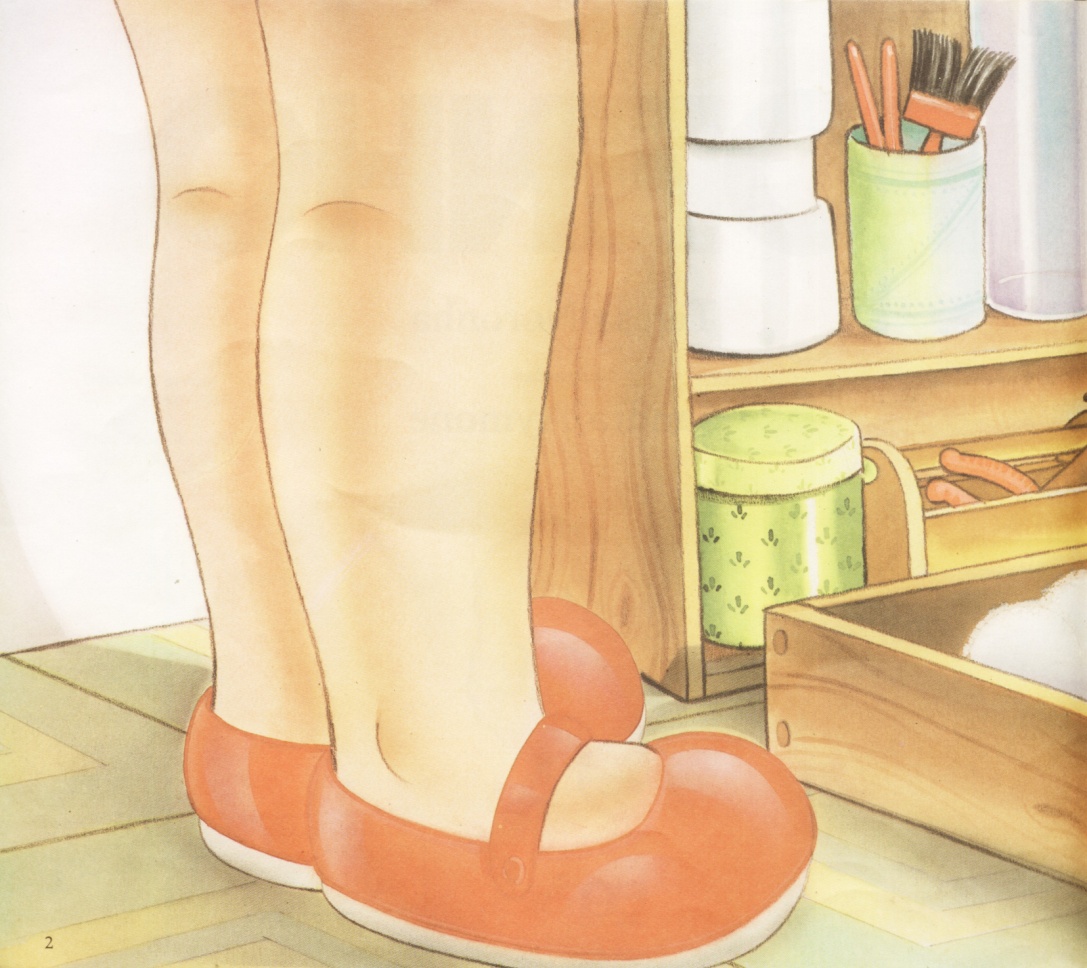 129
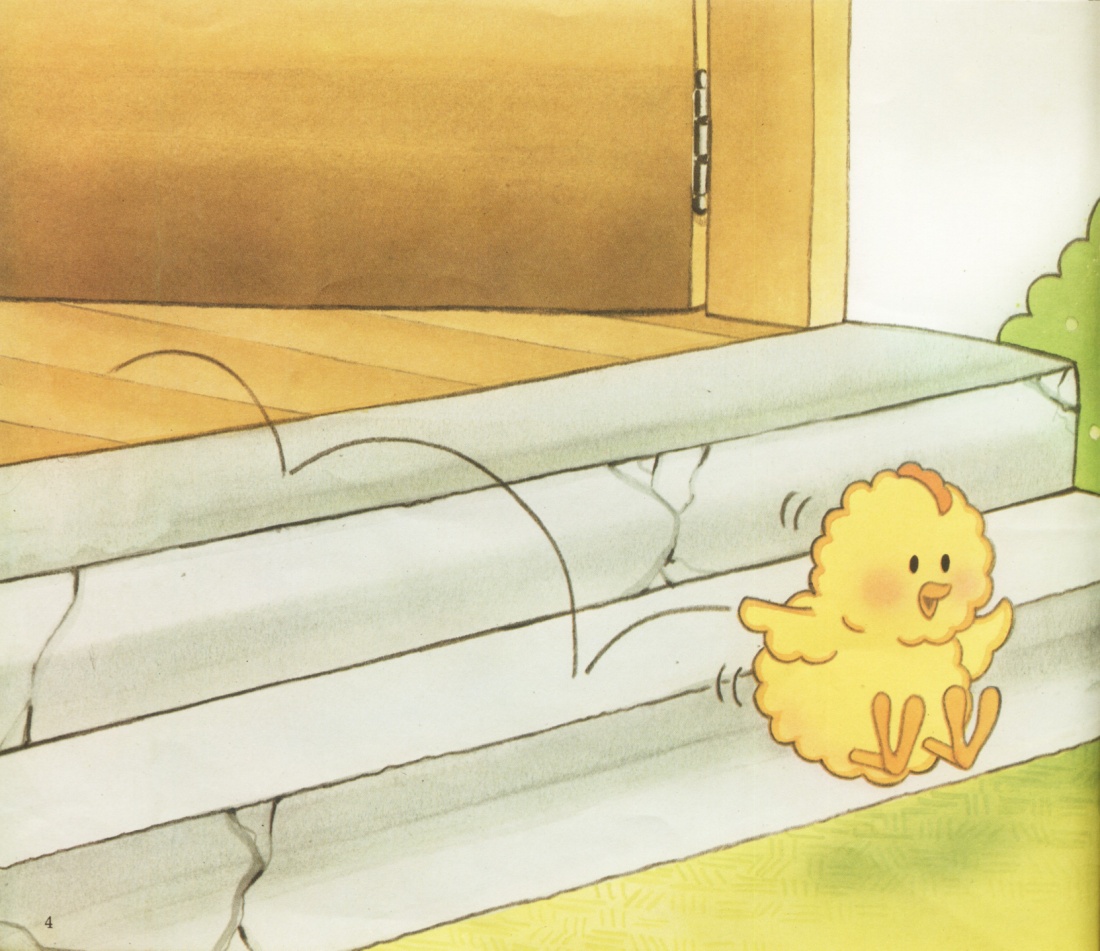 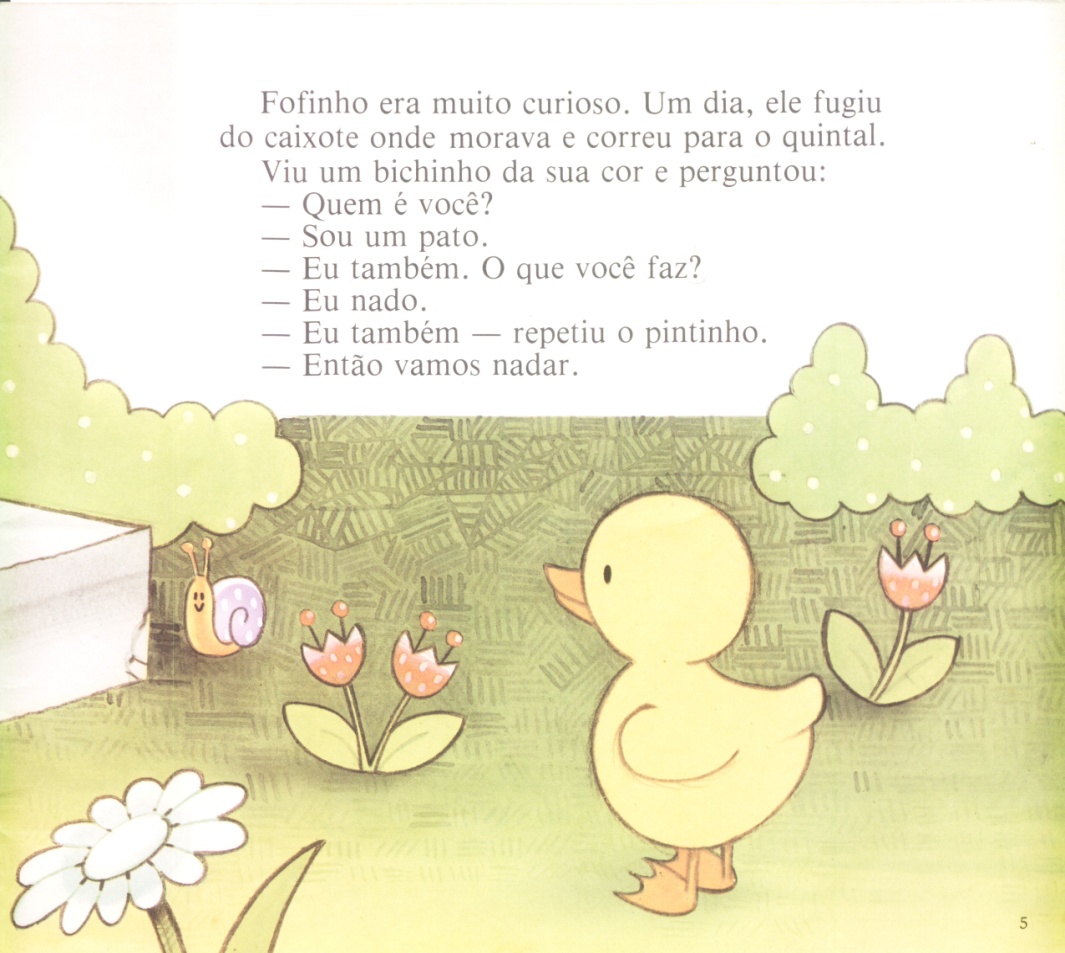 130
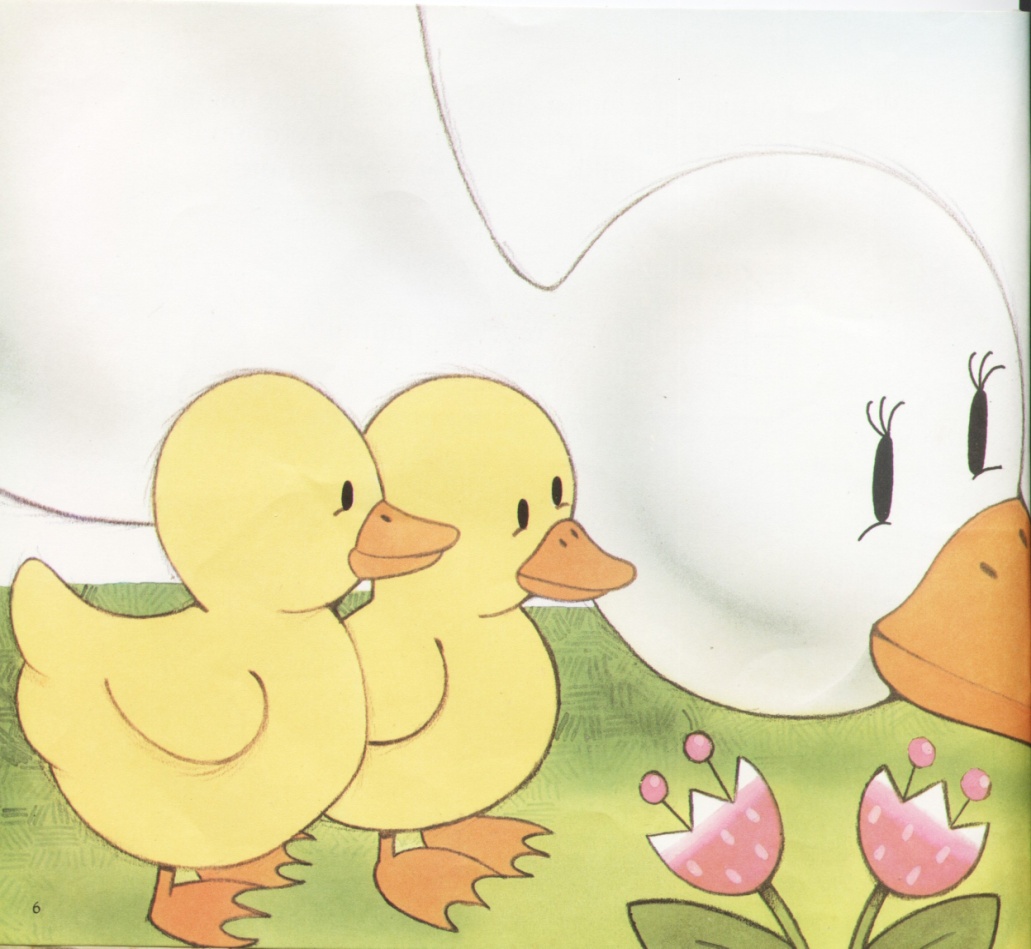 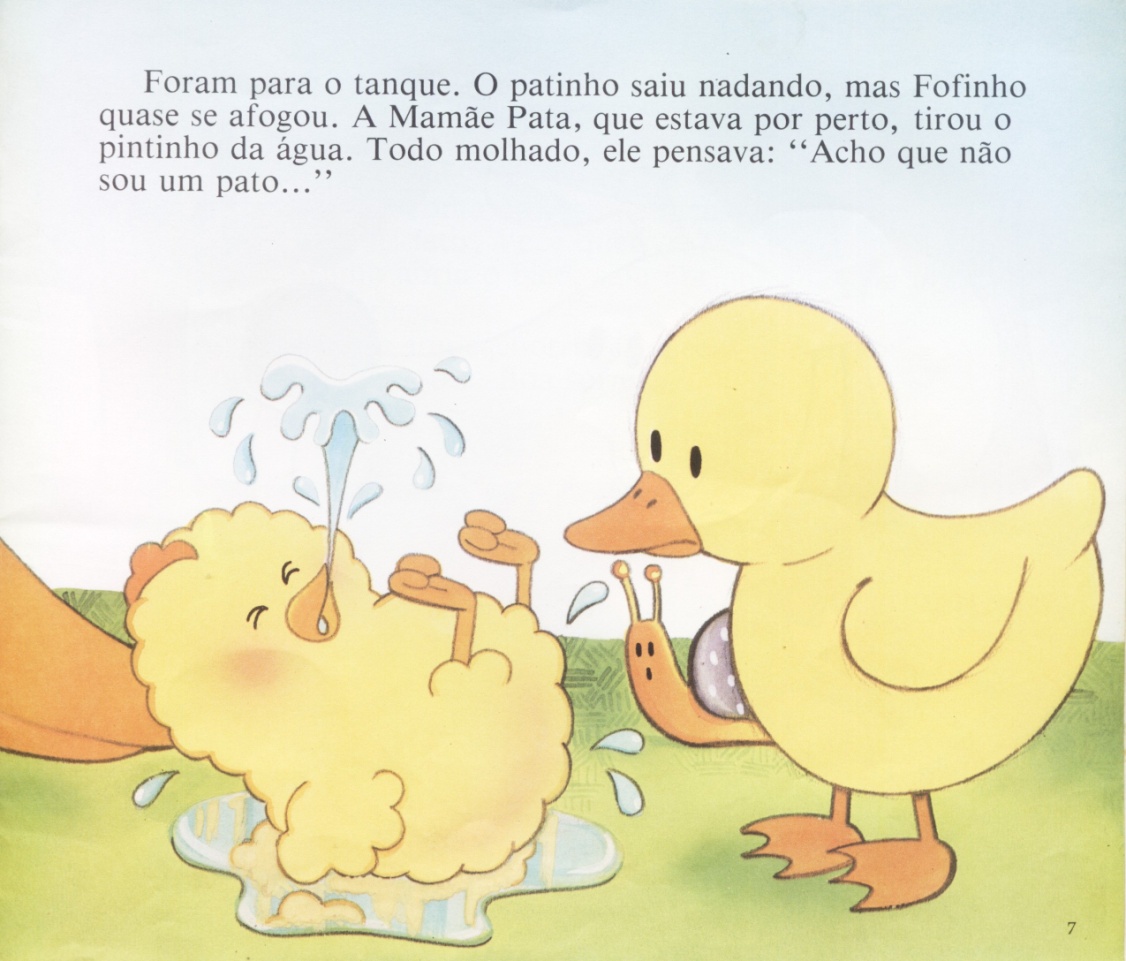 131
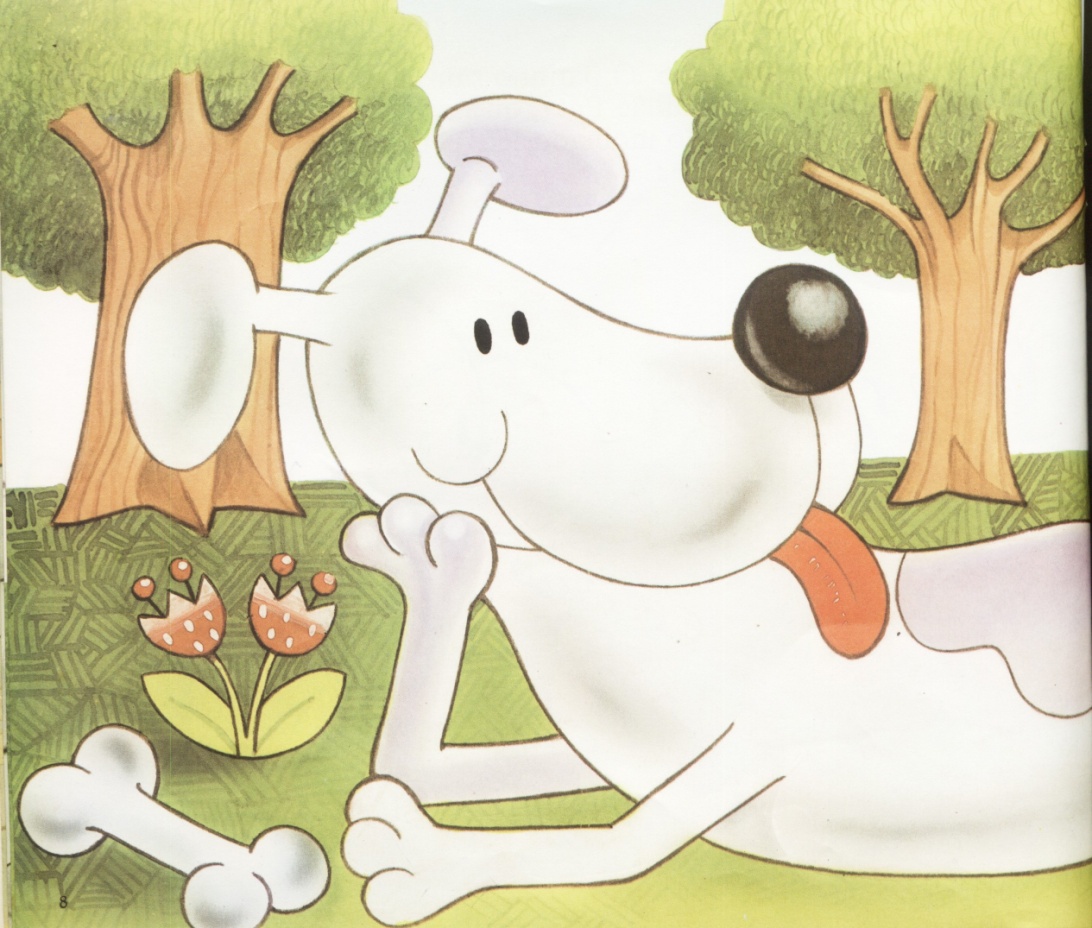 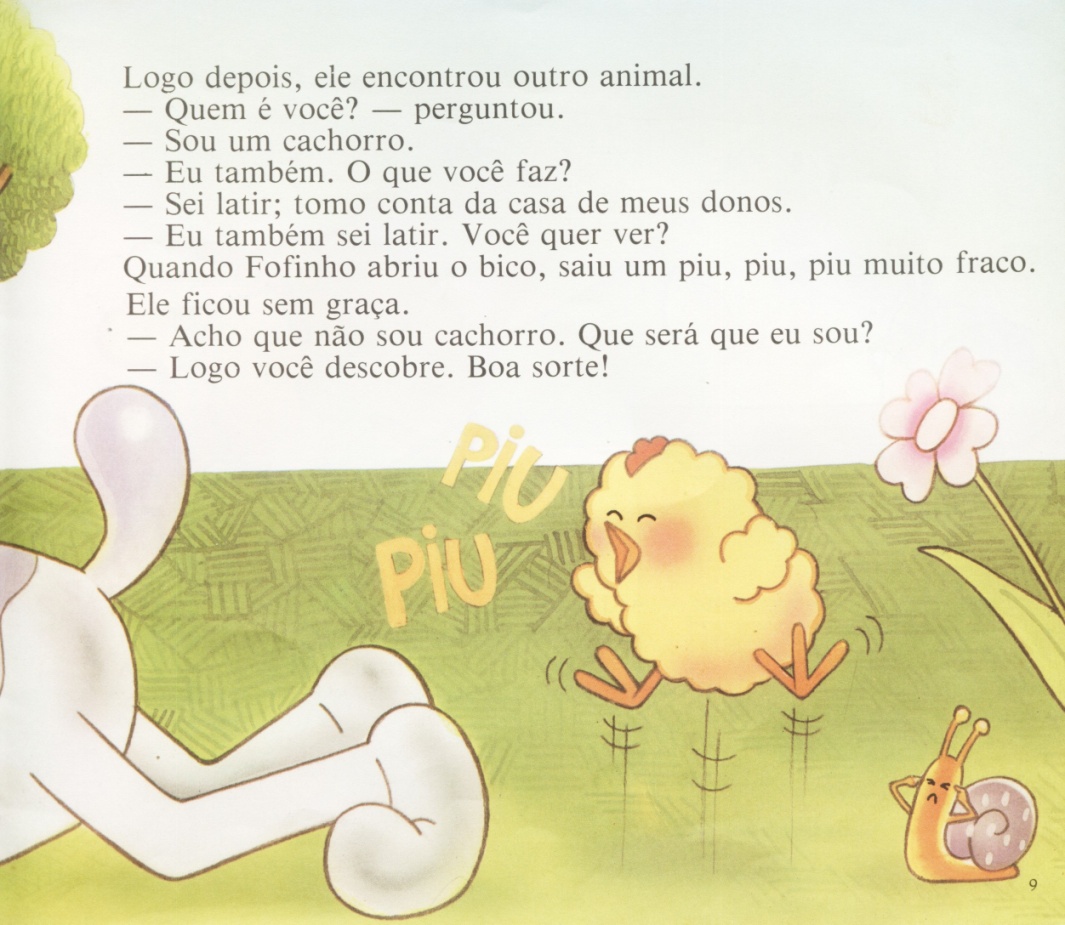 132
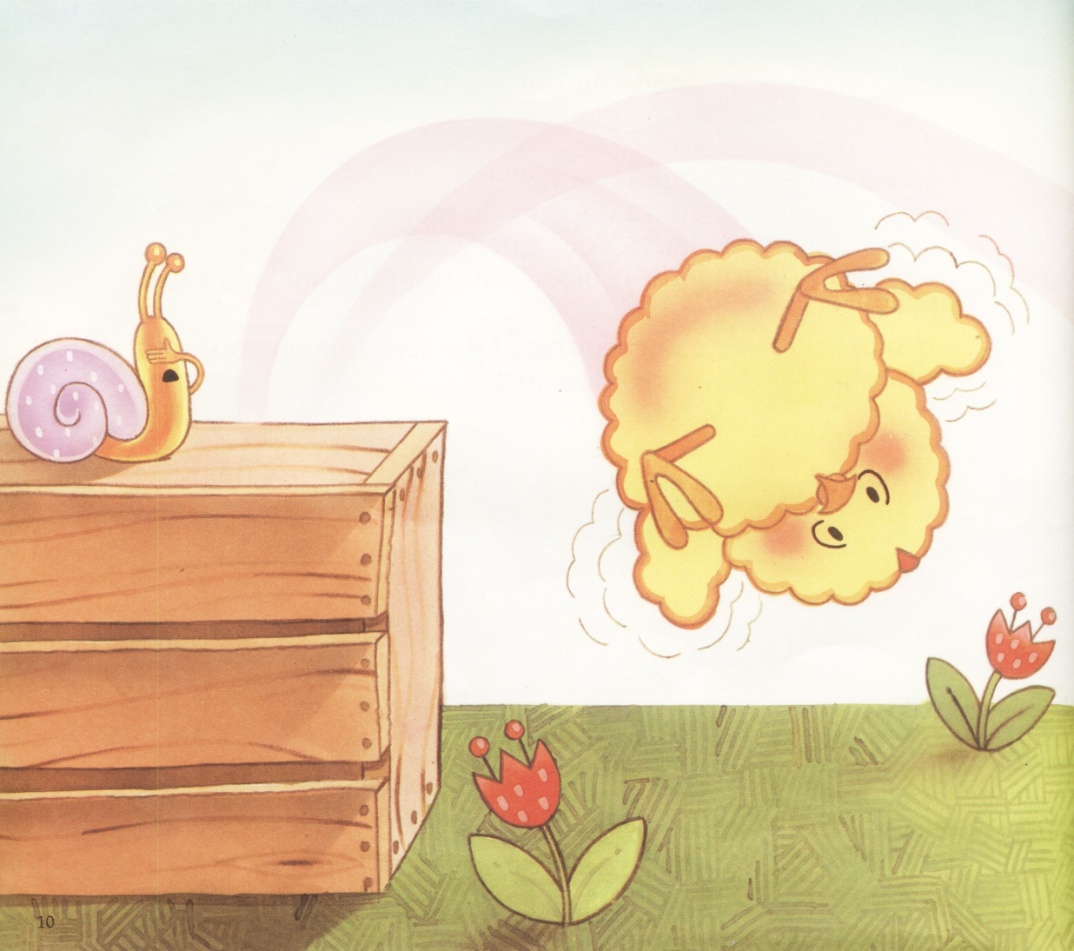 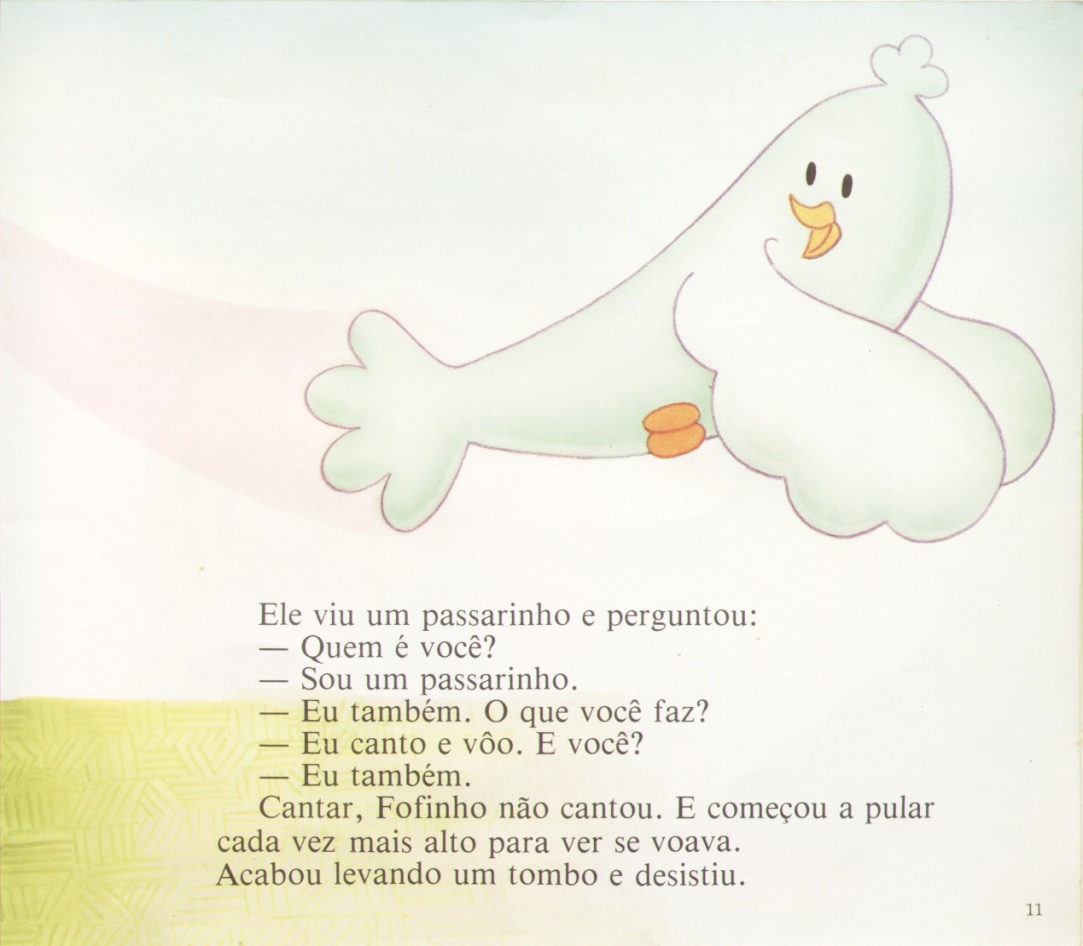 133
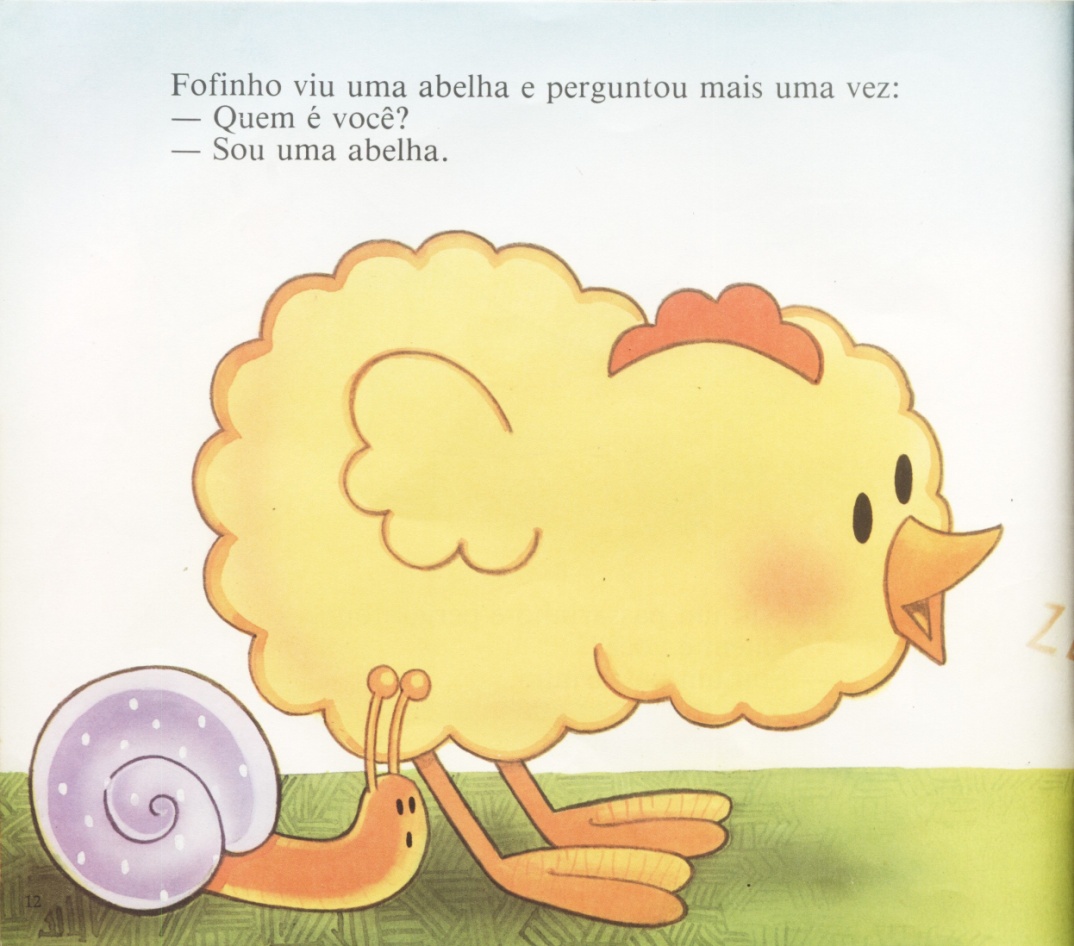 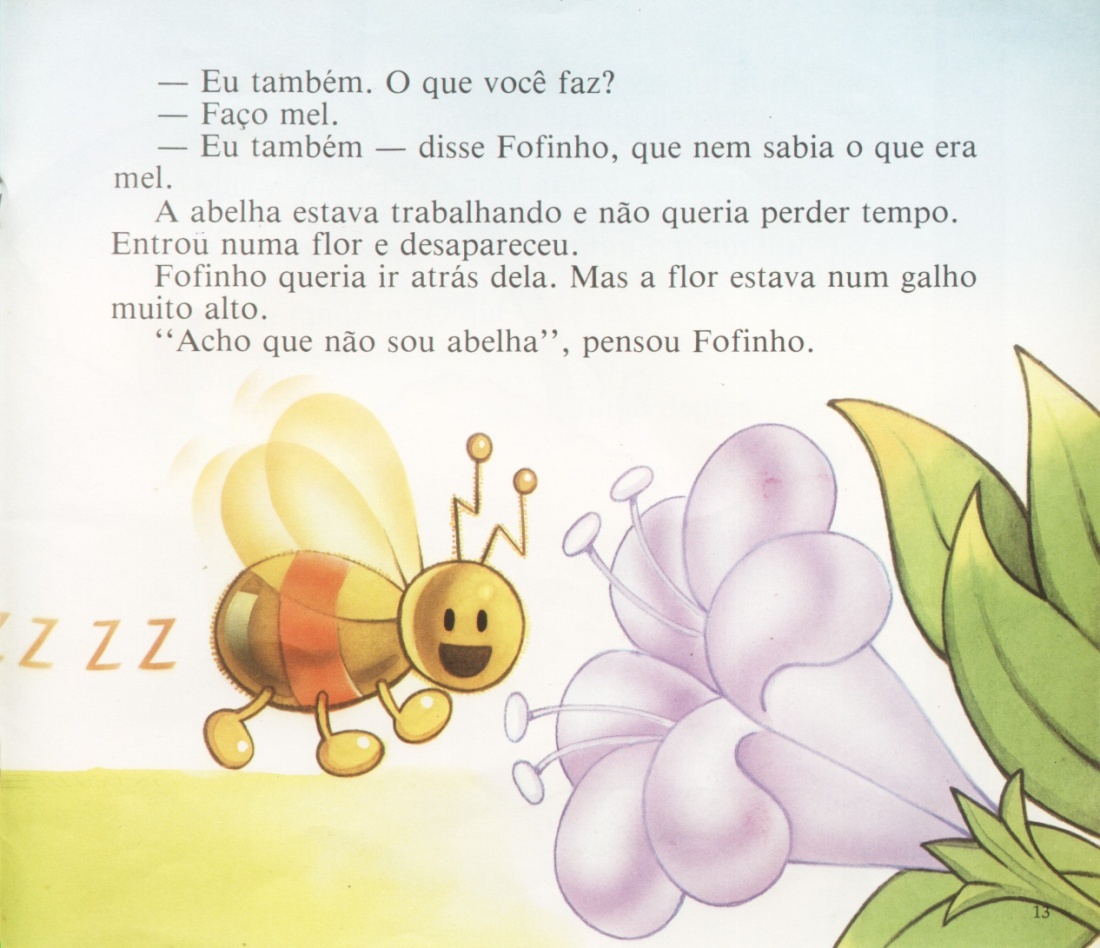 134
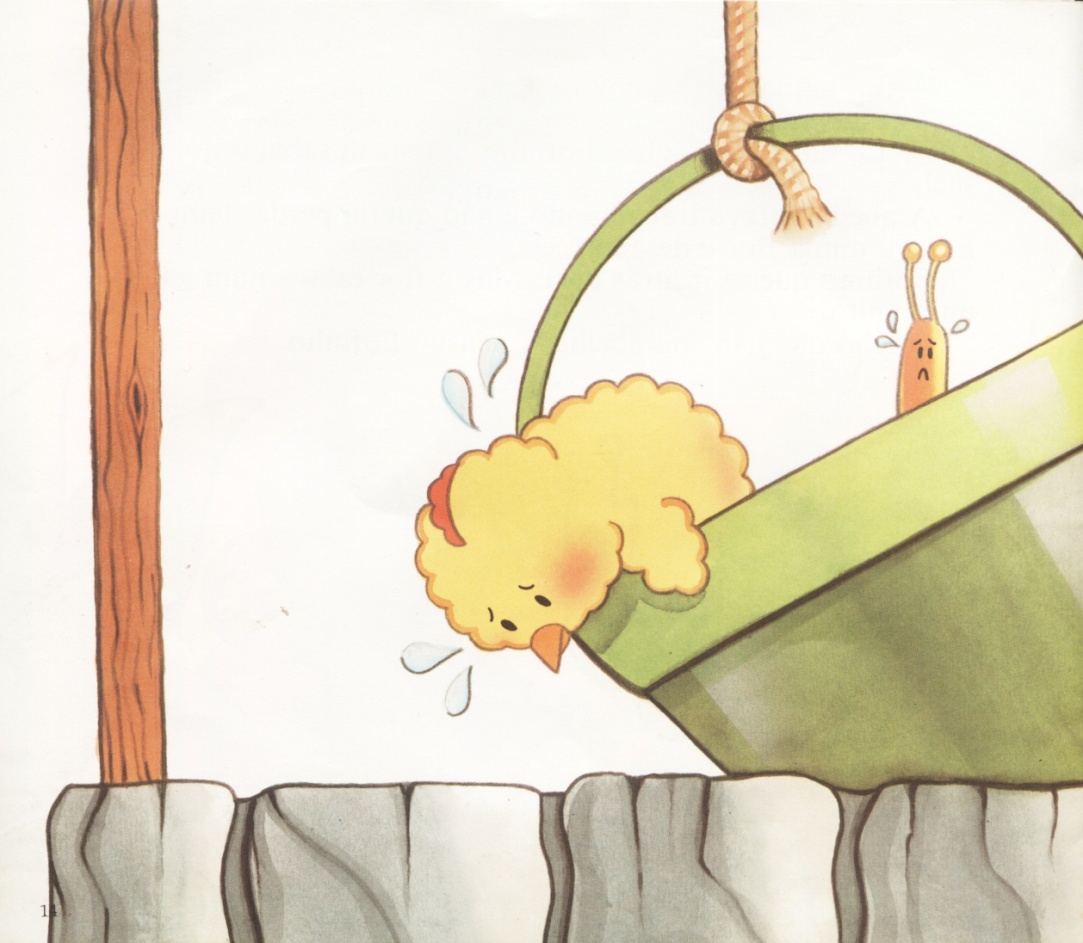 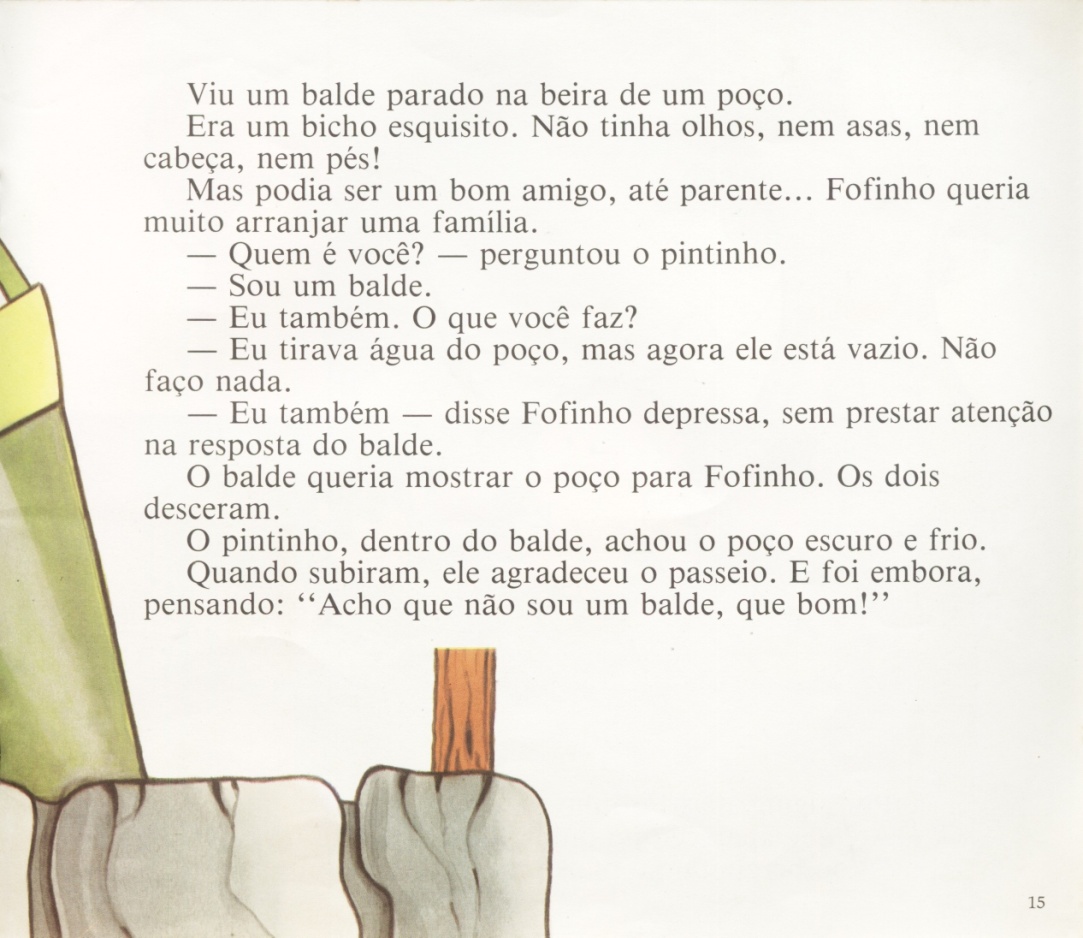 135
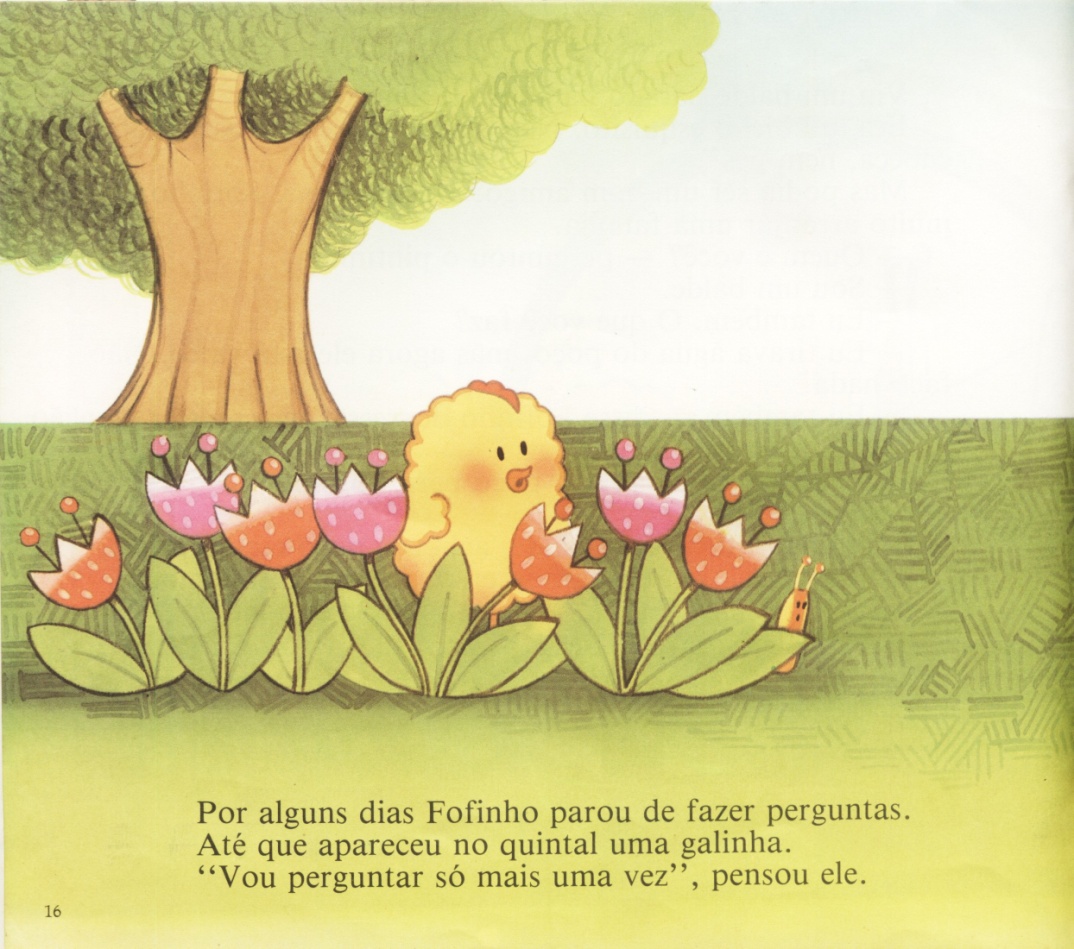 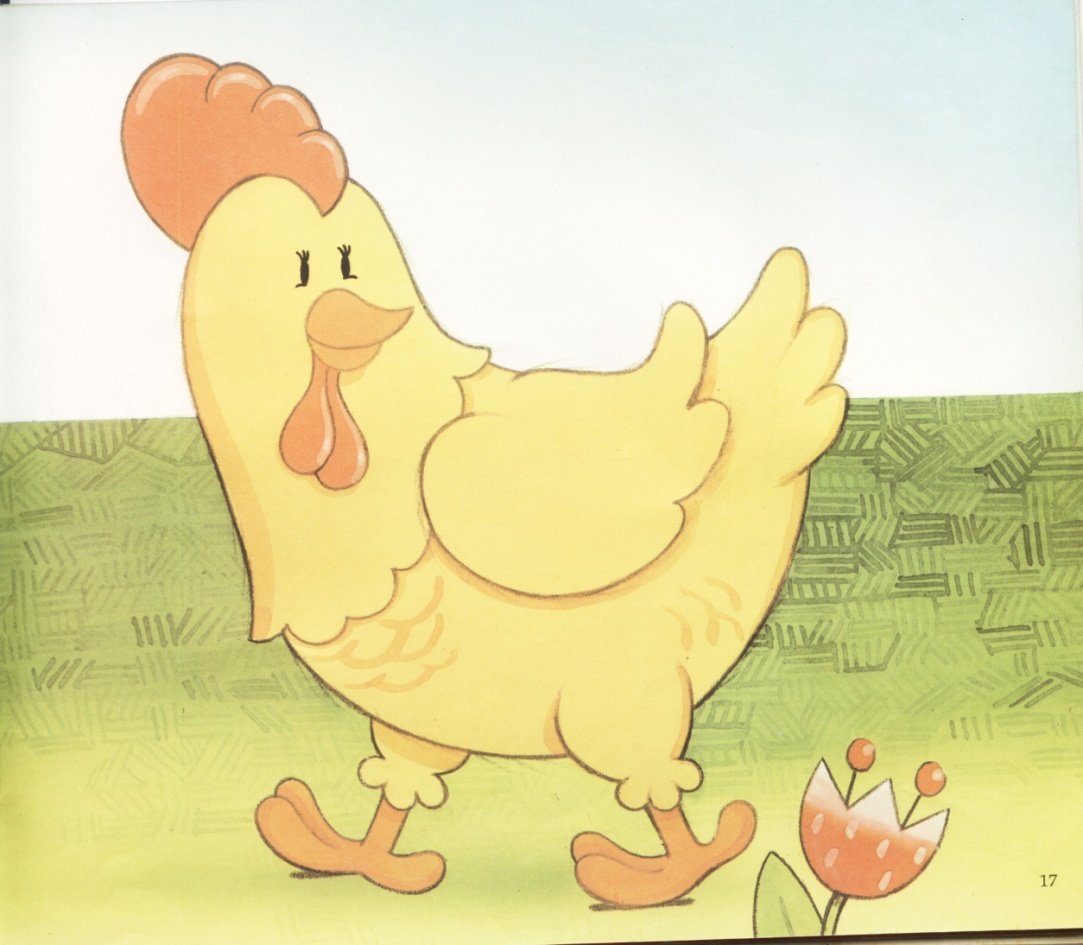 136
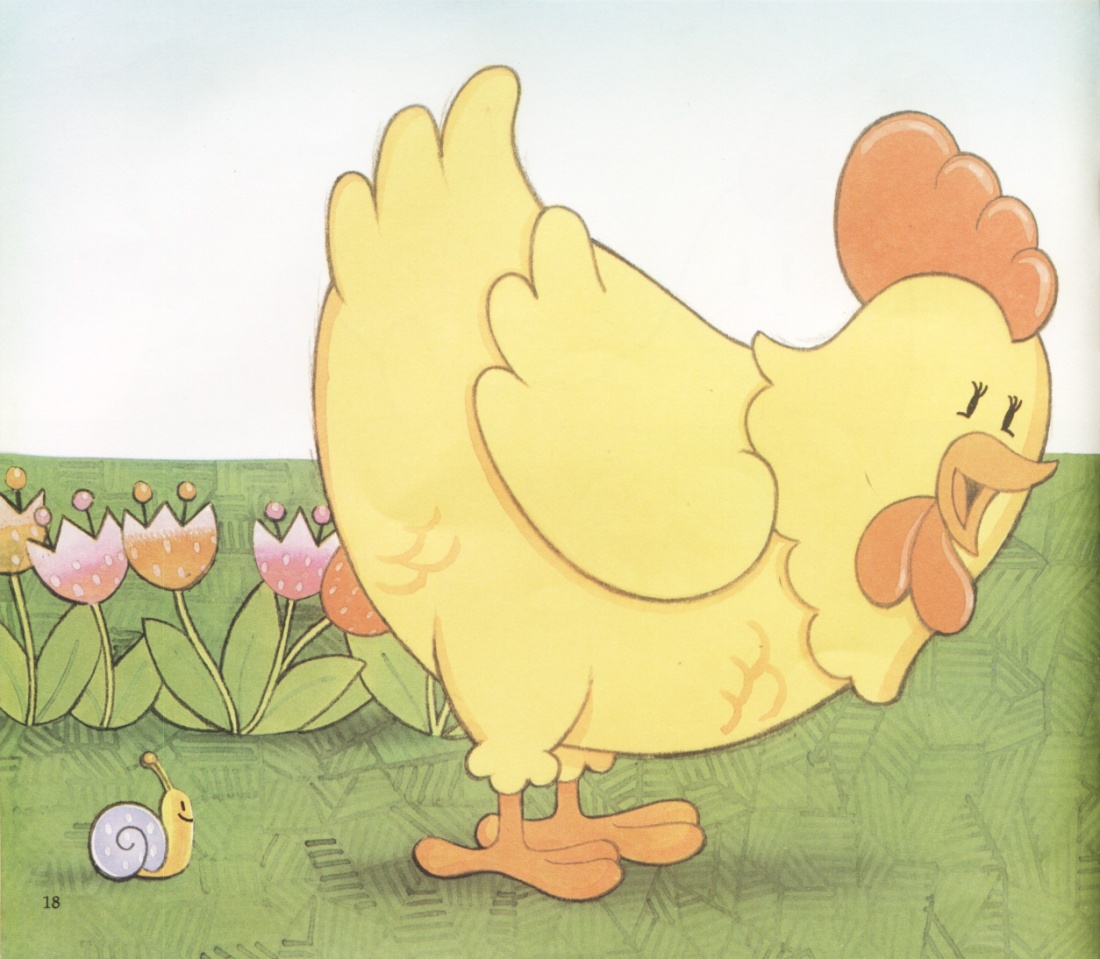 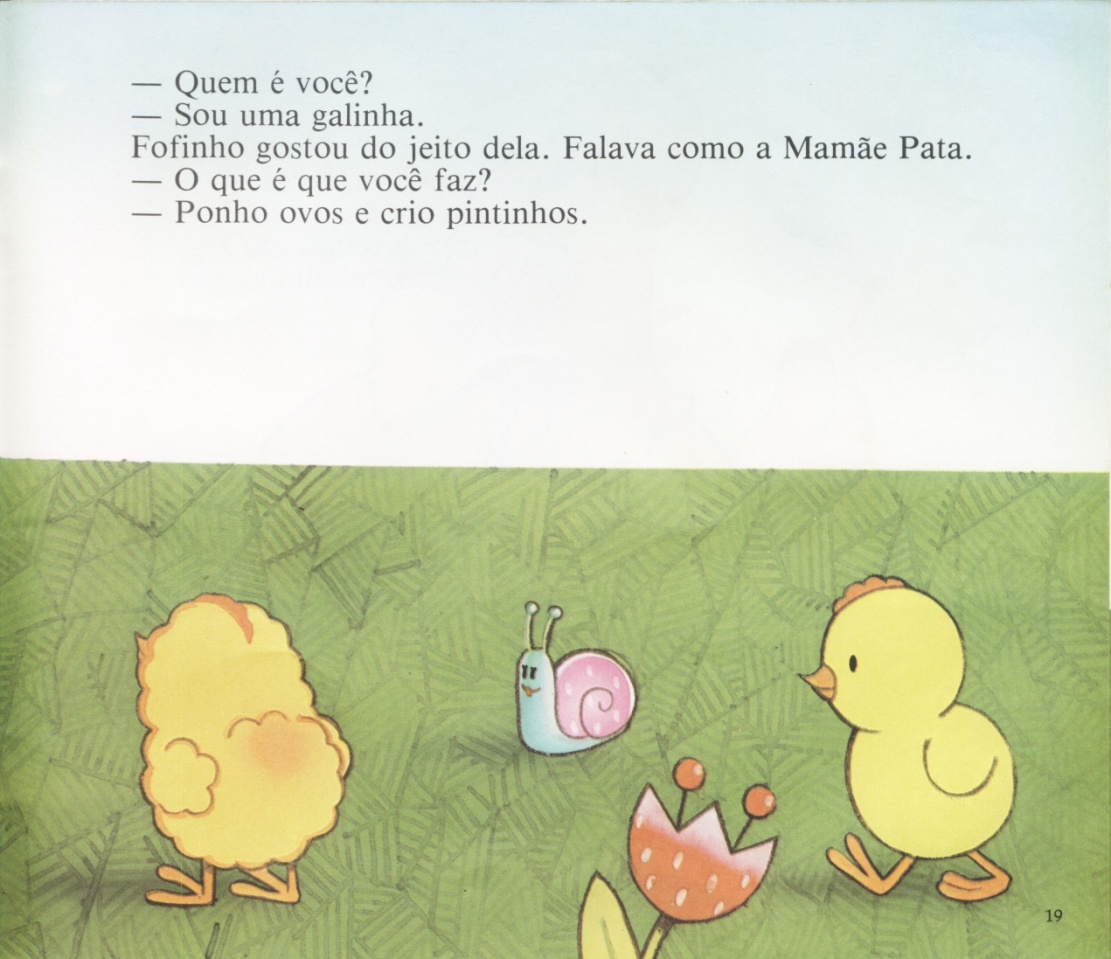 137
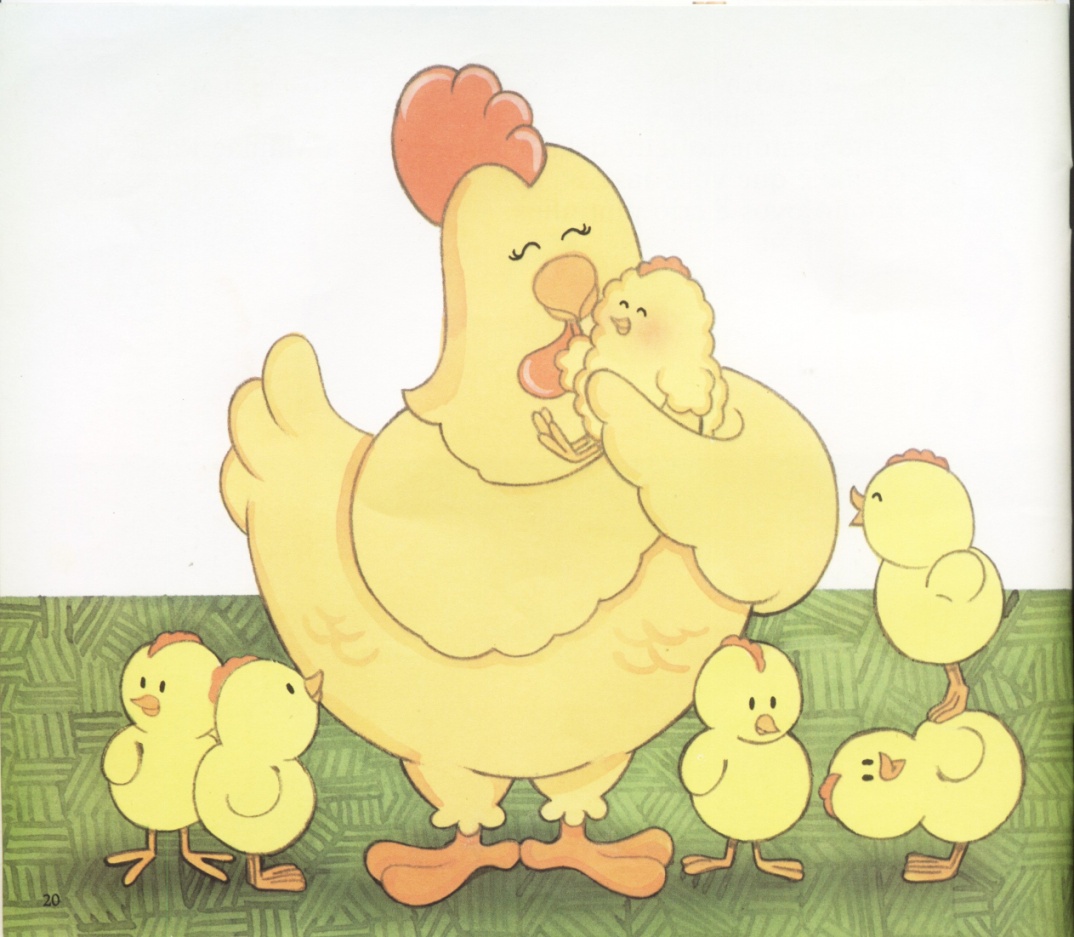 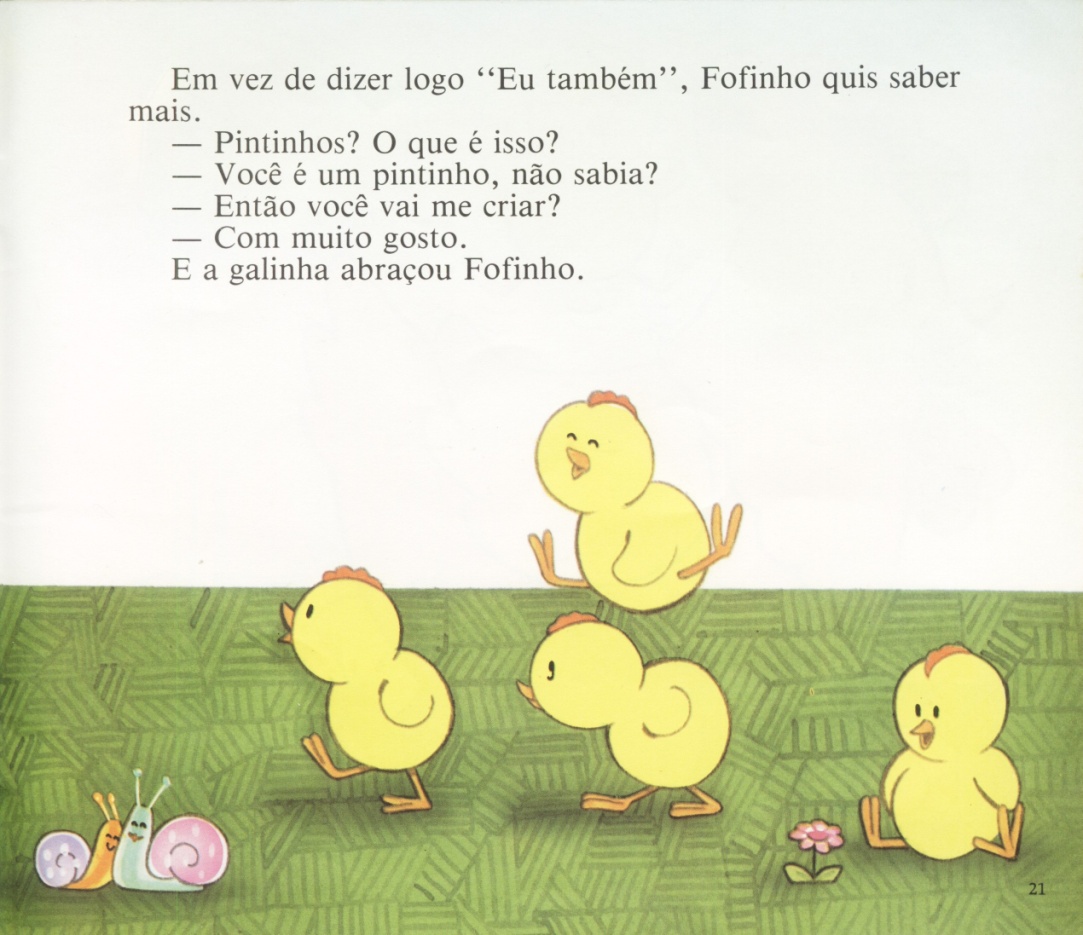 138
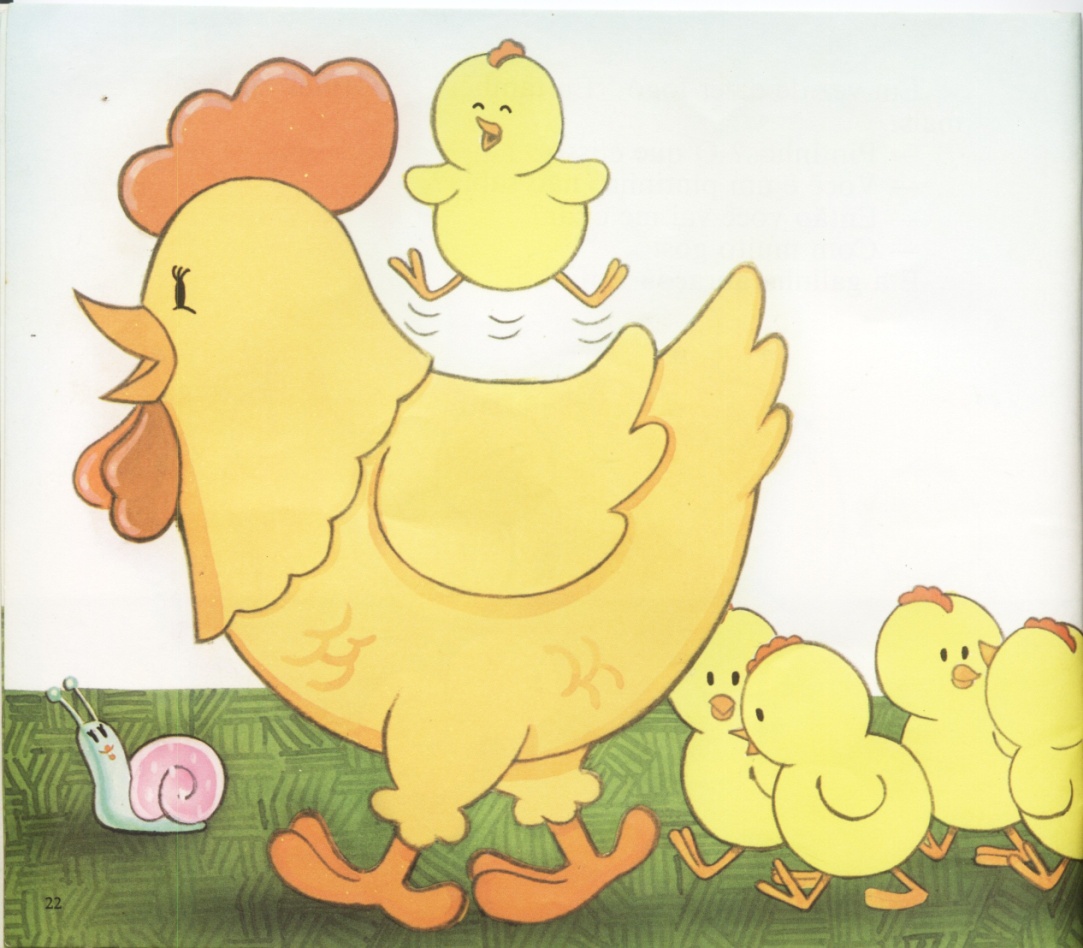 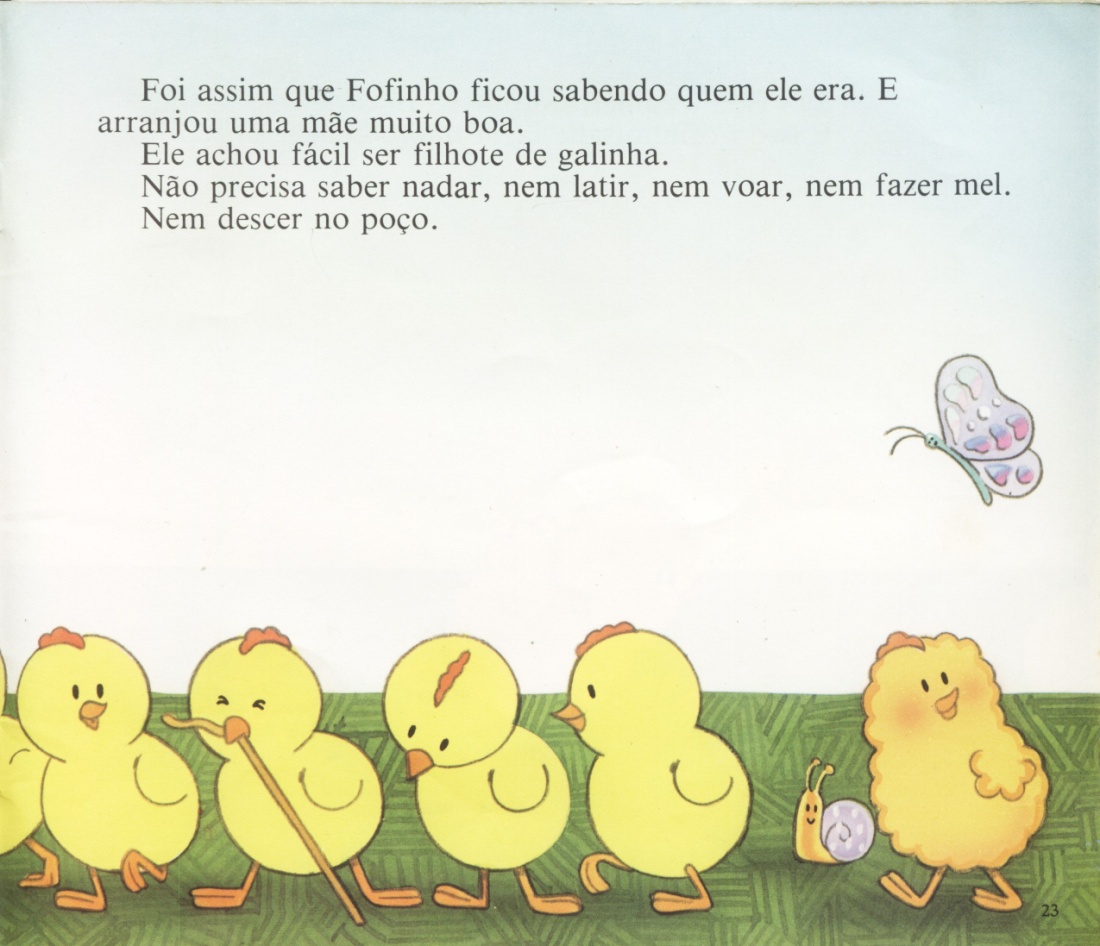 139
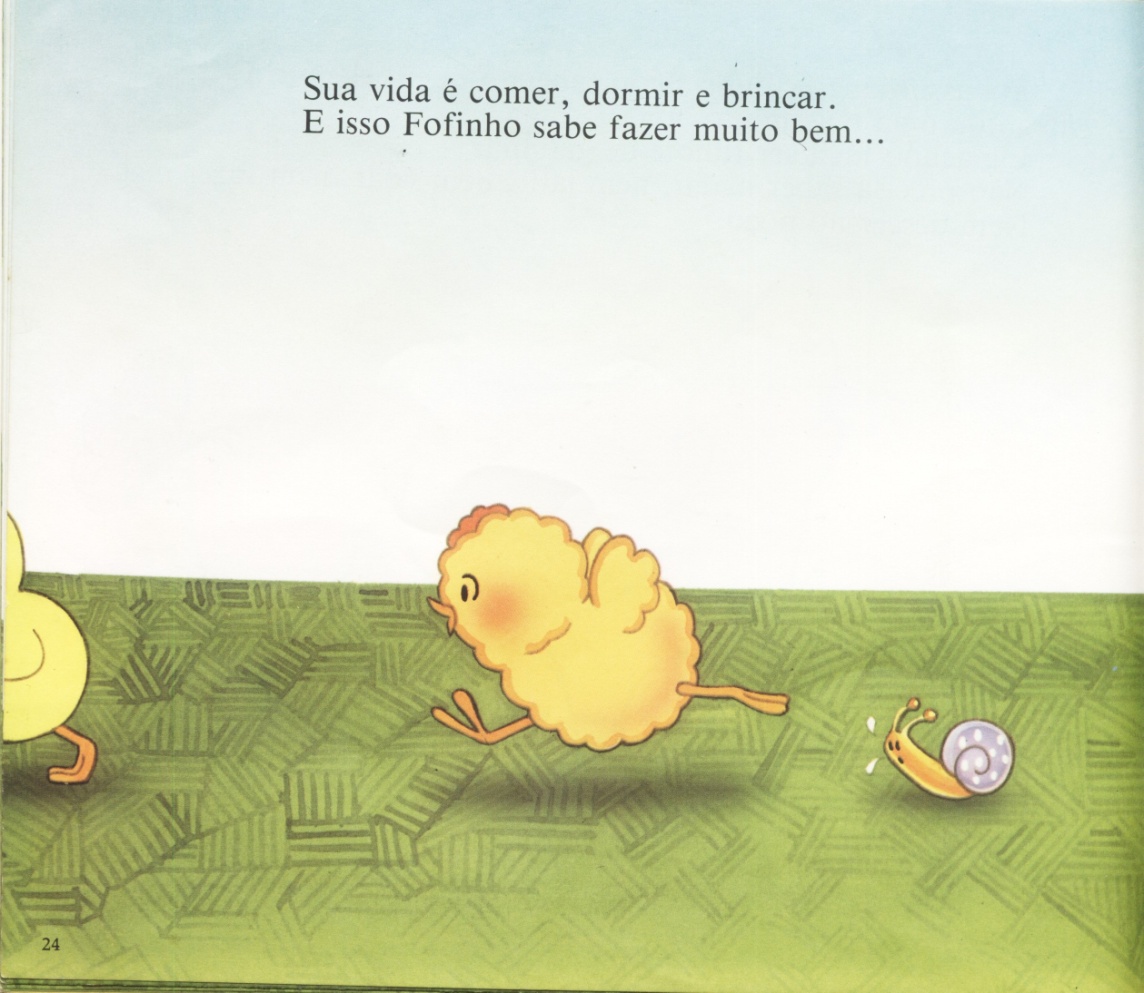 140